Visuaalkunstiteraapiat tutvustav video
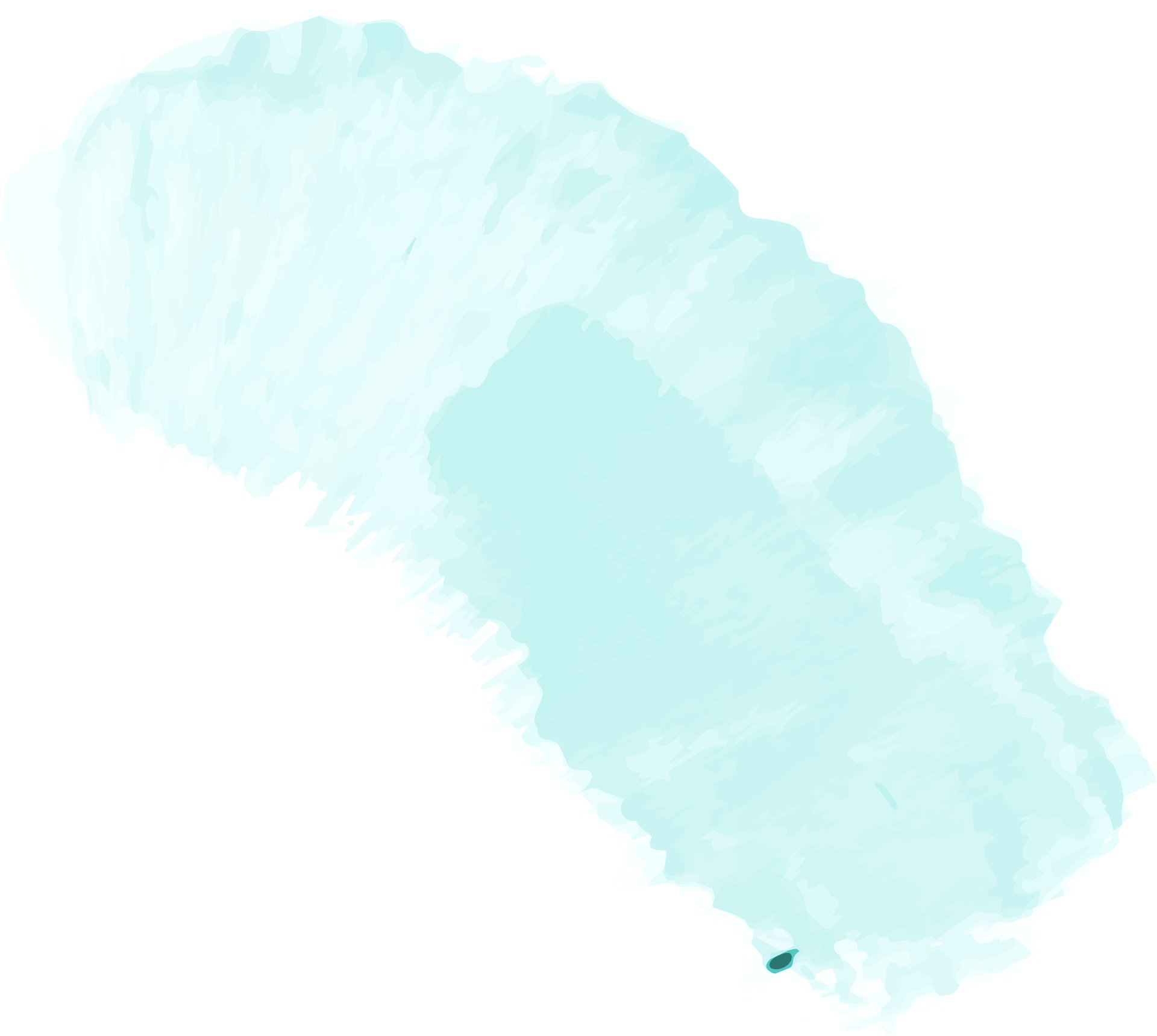 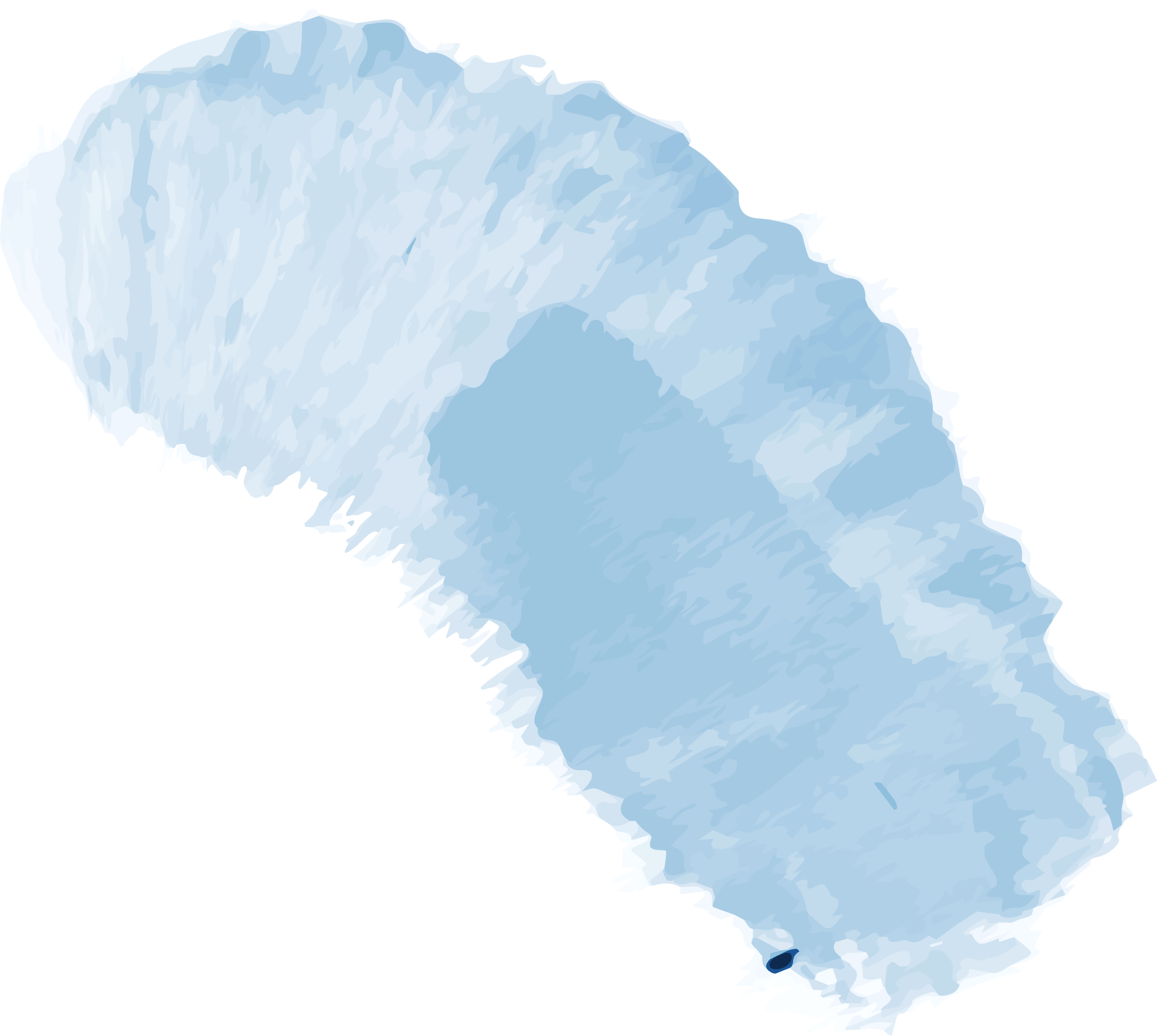 Grupp:  Helena Kruus,Karoliina Paloviir, 
Laura Laas, Marii Veskimäe, Saara Tall 
Juhendajad: Egle Metsis, Kadri Otsepp, Kadi Jaanisoo-Kuld
Sisukord
Rakendatud tegevused
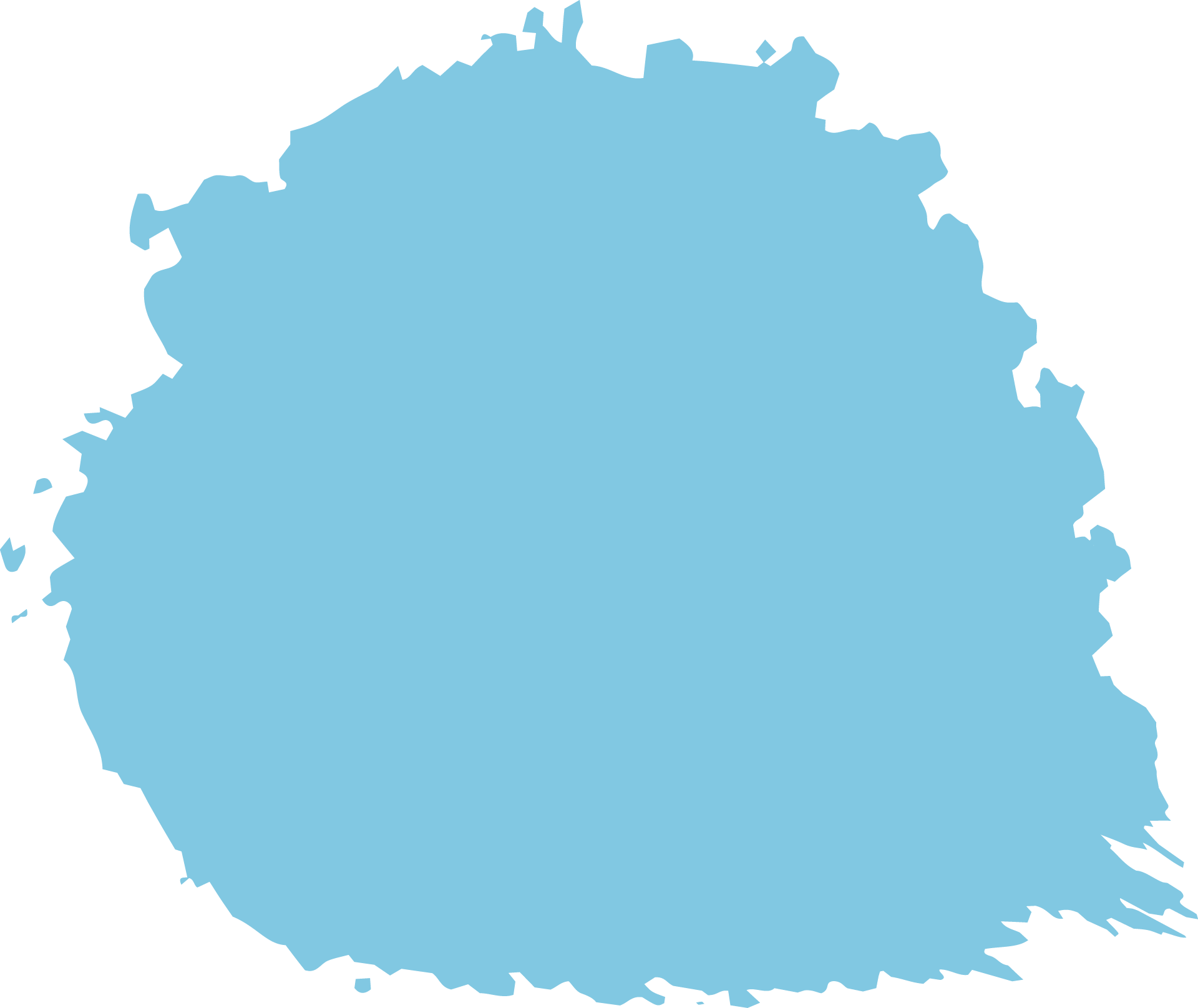 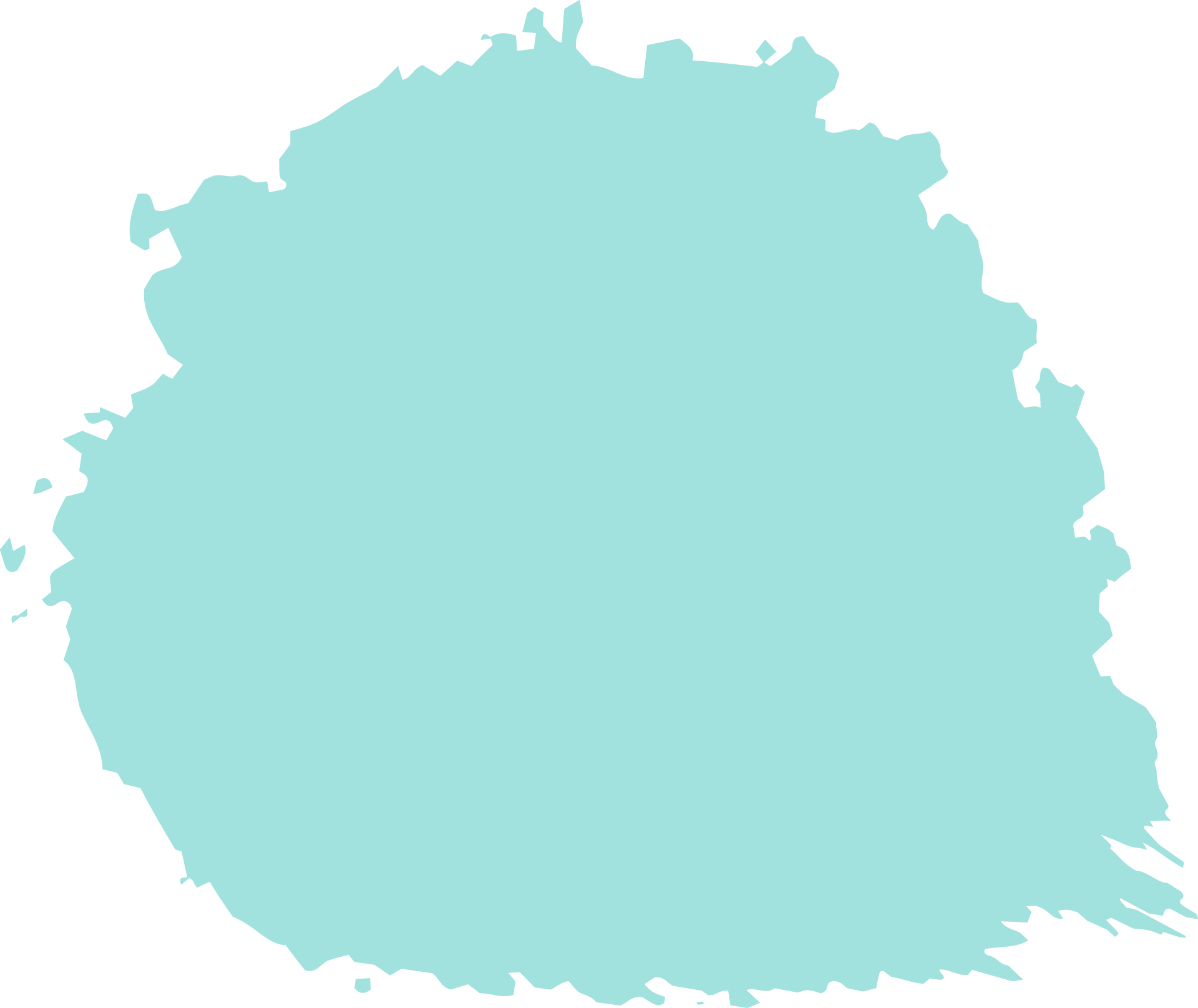 Sissejuhatus
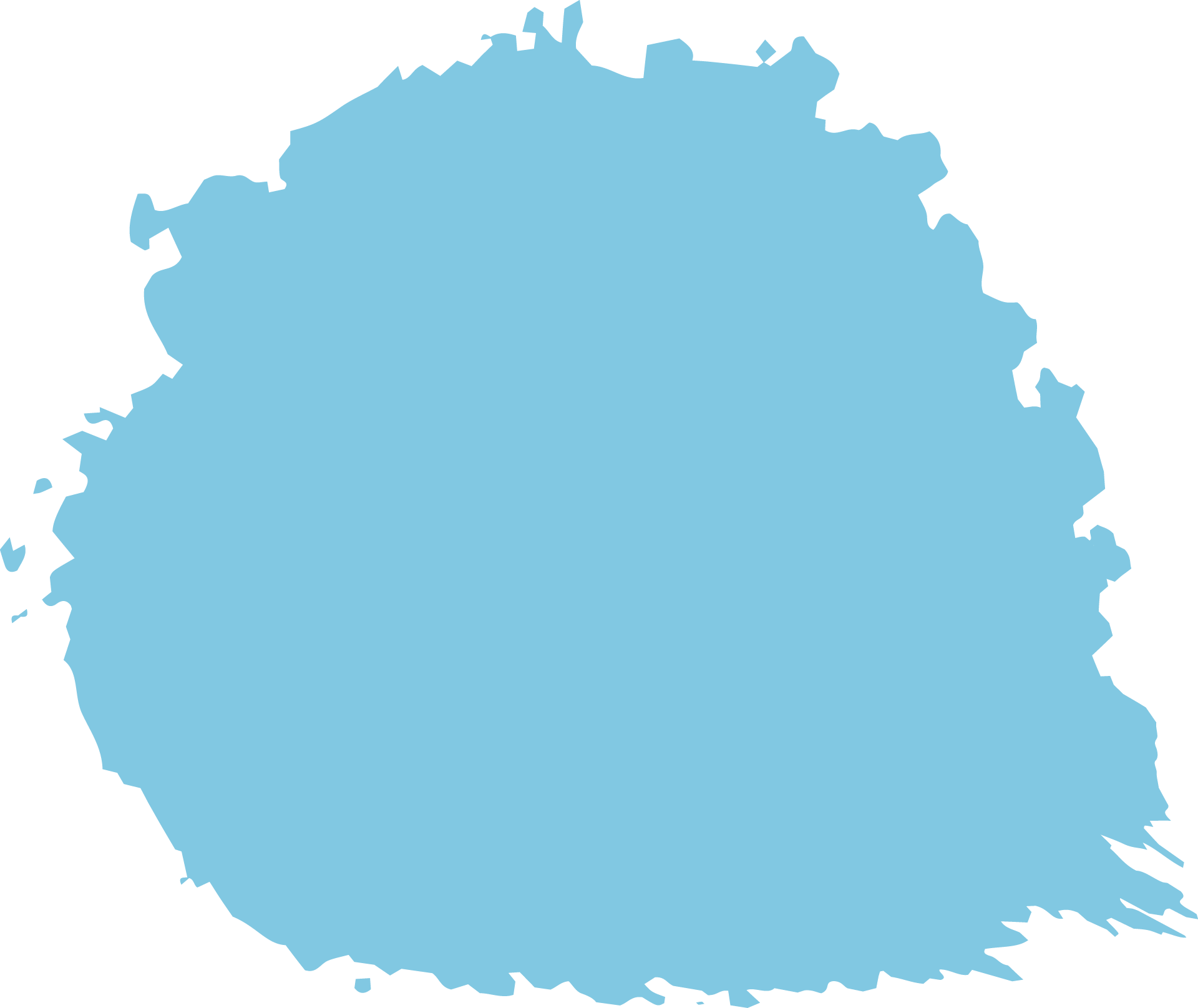 01
02
Probleem , olulisus eesmärk
03
Kronoloogiline ajakava.
Mis on meie projekt.
Ülevaade projektist
Meie grupp
Teaduspõhisus
Tulemused
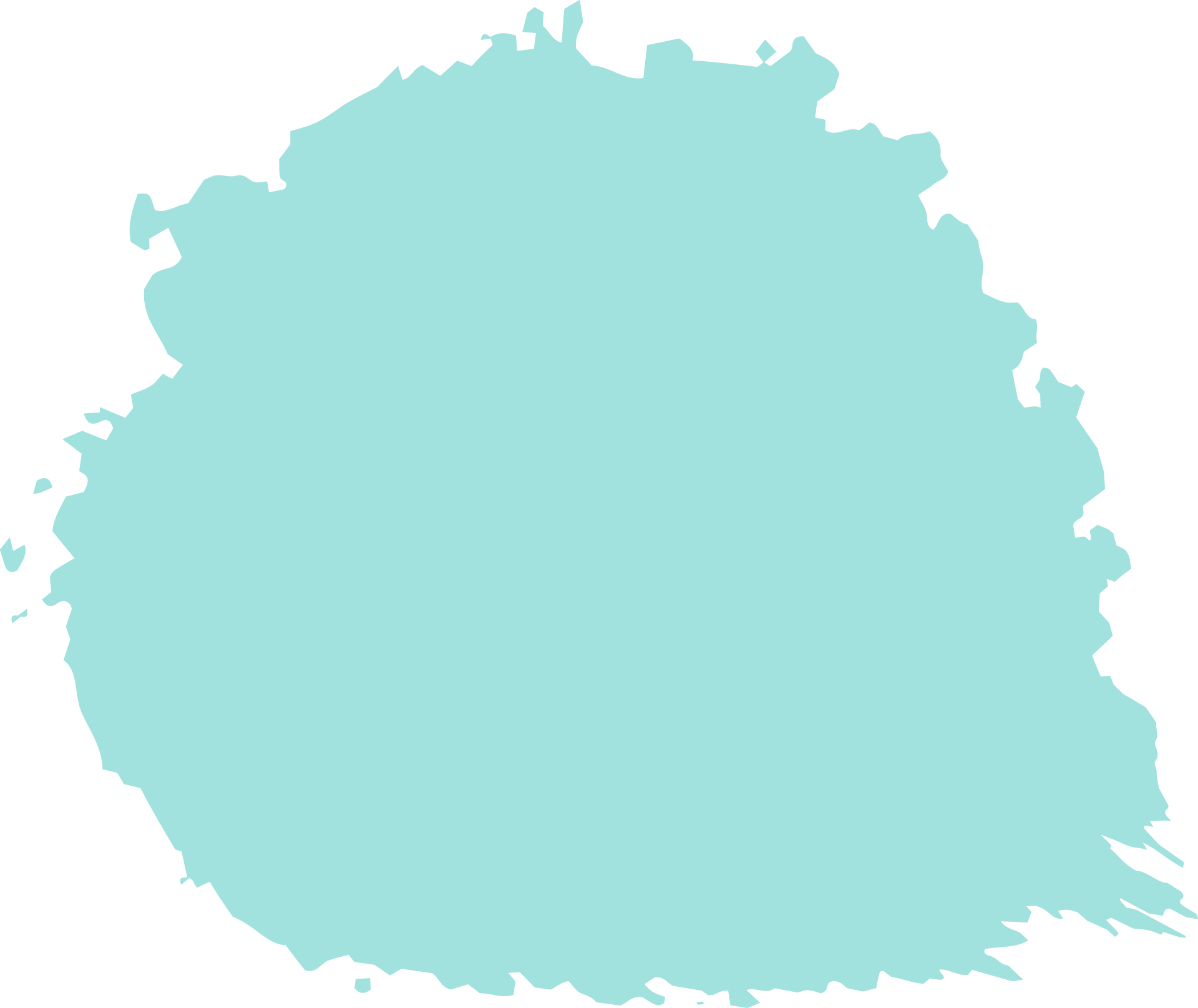 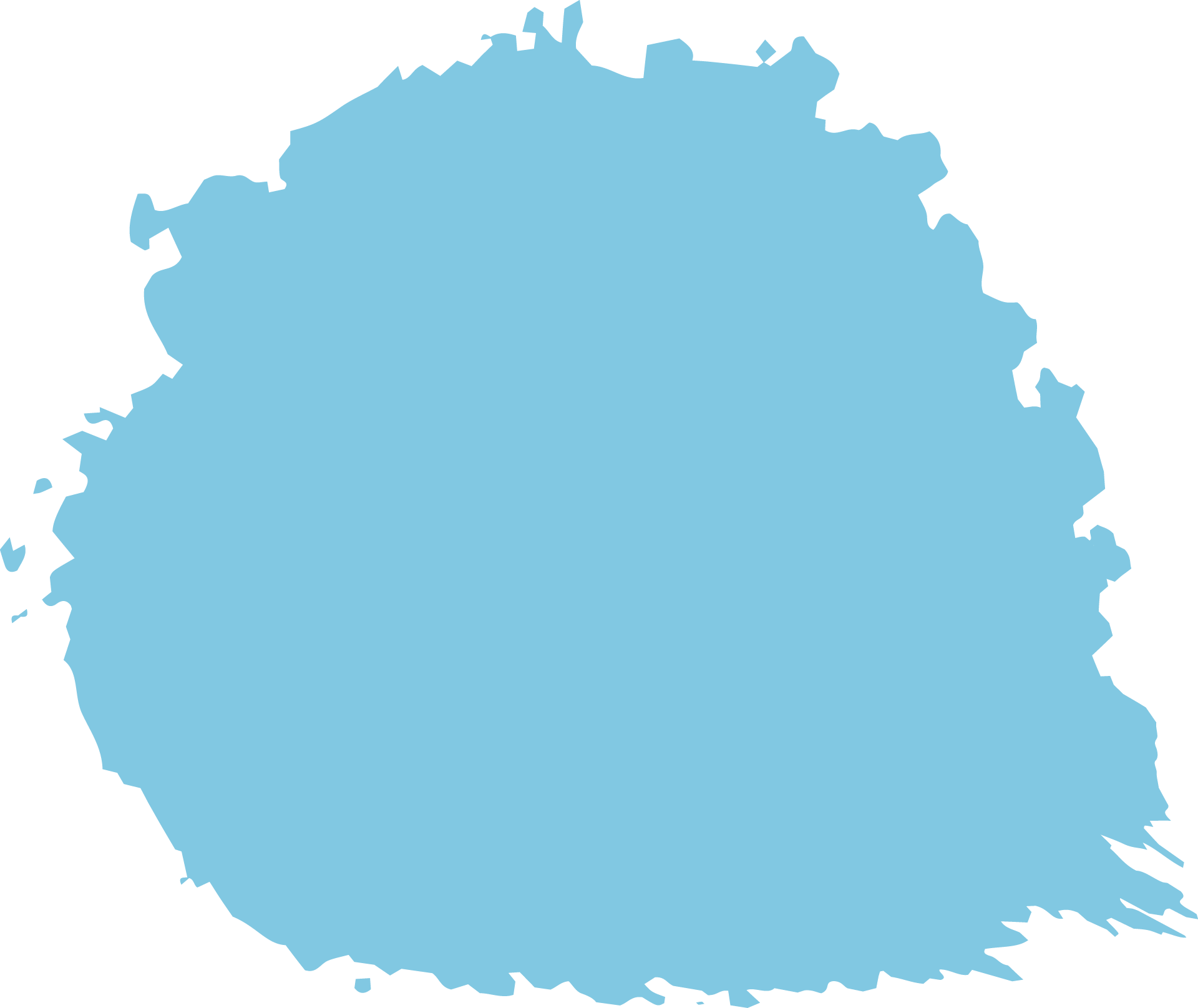 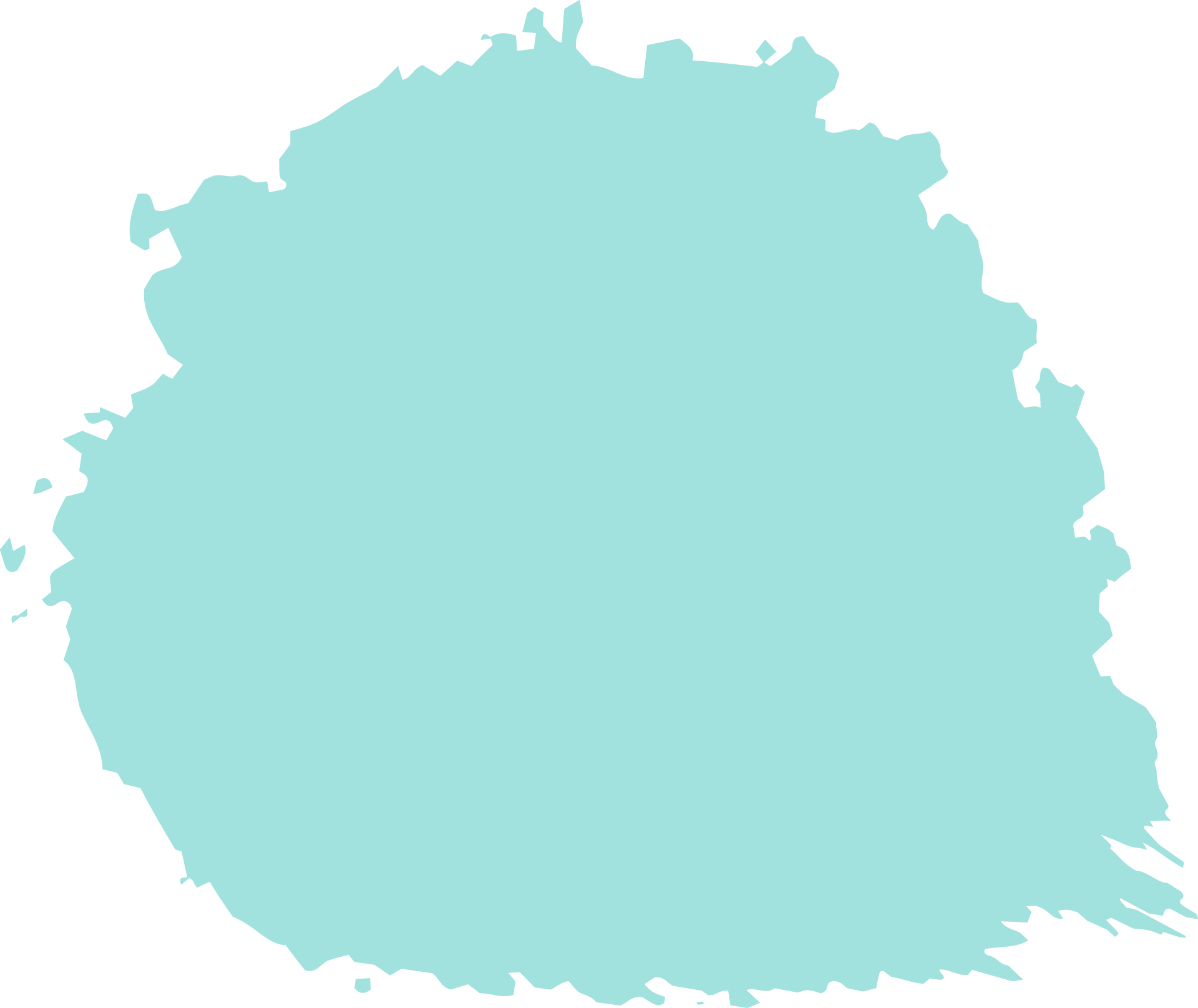 05
06
04
Teaduslikud uuringud.
Meie ja meie osalused.
Meie tulemused
Sissejuhatus
-Luua  video, kus tuvutstada visuaalkunstiteraapiat kui ühte psühhoteraapia vormi.
Probleem ja olulisus
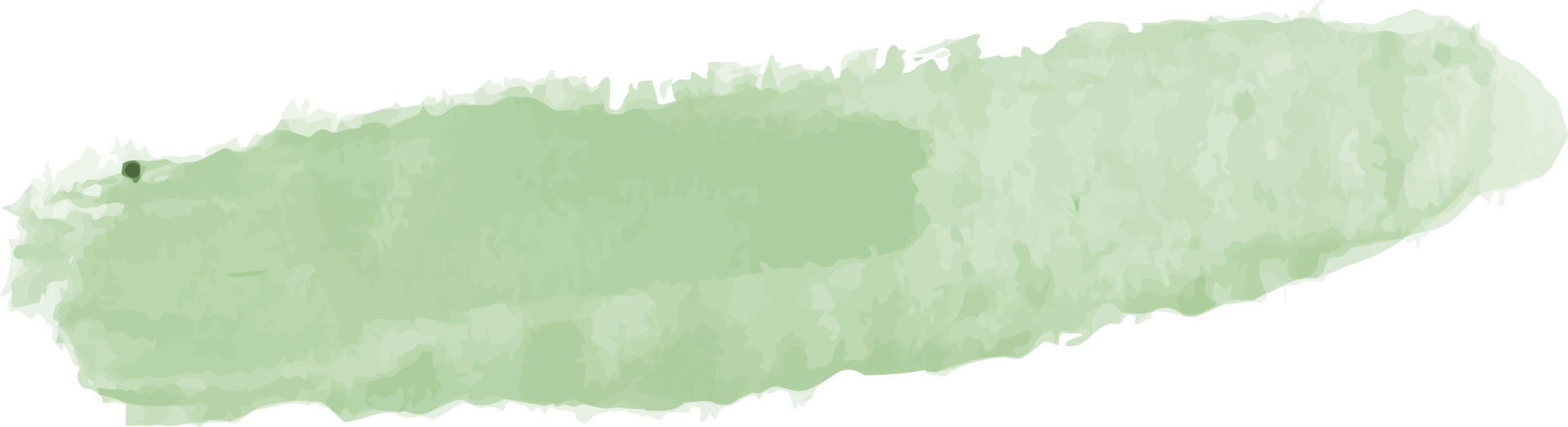 1.Probleem, mida lahendasime
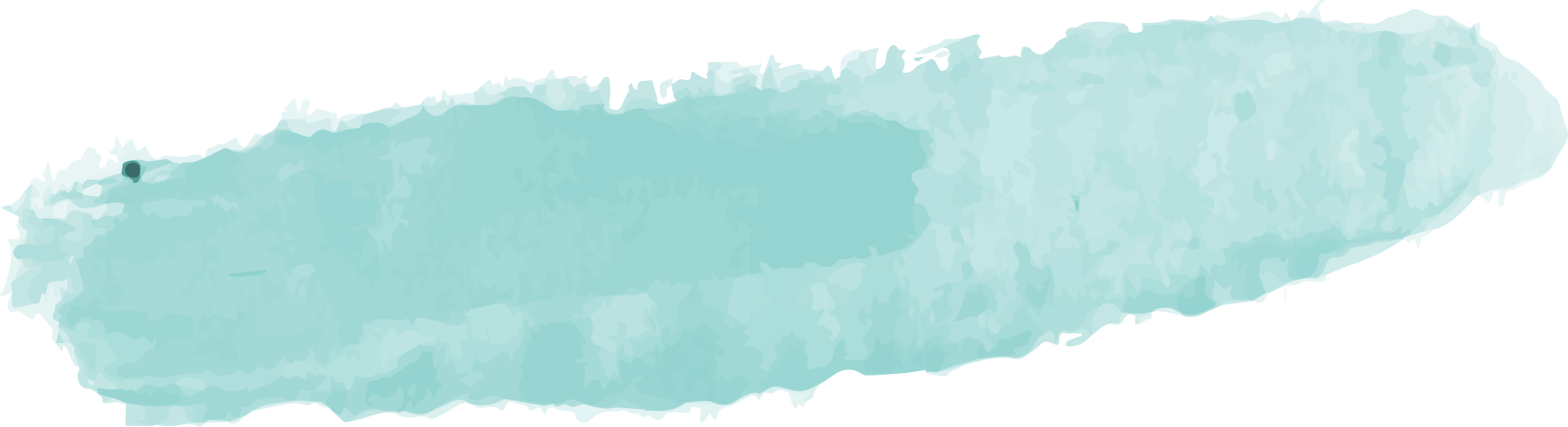 Sellesisulise video puudumine Eestis. Kunstiteraapiast huvitatute teadlikkuse tõstmine.
3.Jätkusuutlikus
Jõuda suurema sihtgrupini.
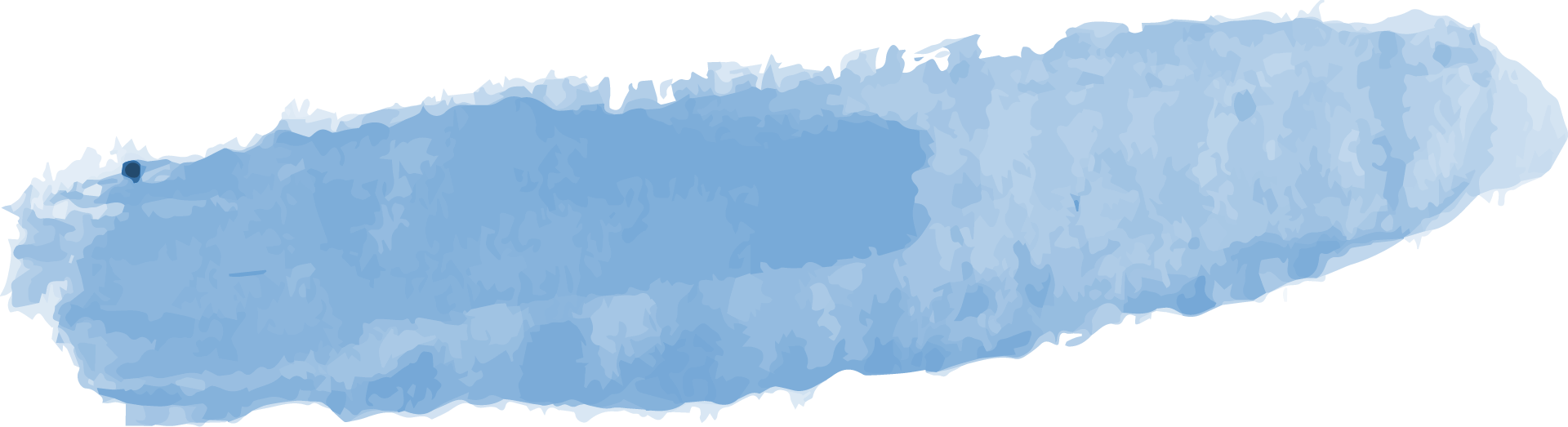 2.Probleemi olulisus
Abivajajate suur hulk tänapäeva ühiskonnas. Terapeutide nõudlus.
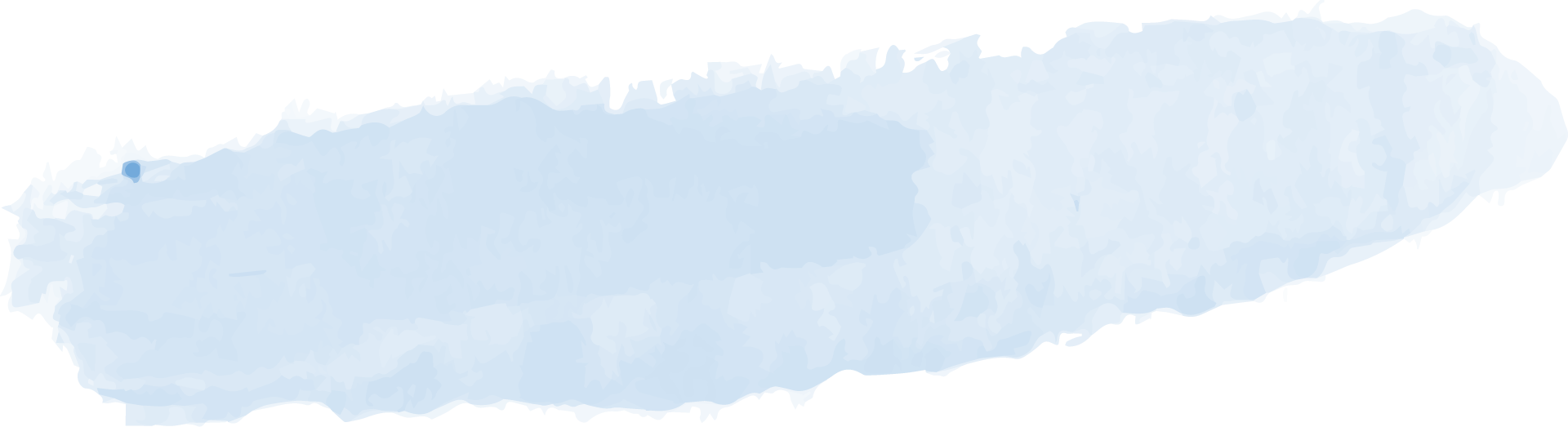 Eesmärk ja saavutus
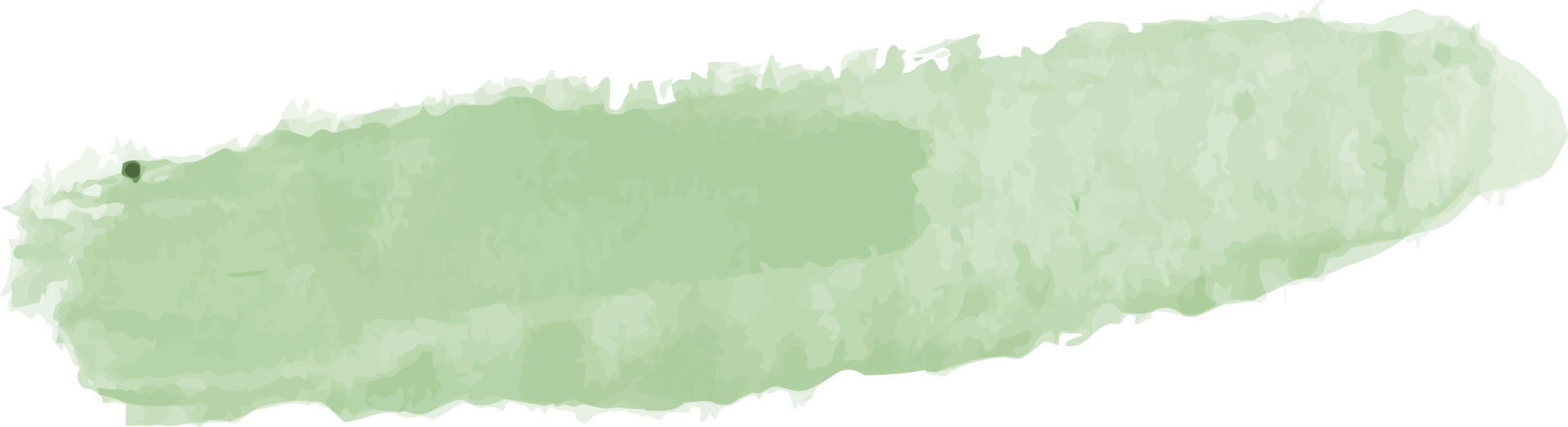 1.Projekti eesmärk
Tutvustada visuaalkunstiteraapiat õppuritele ja abivajajatele.
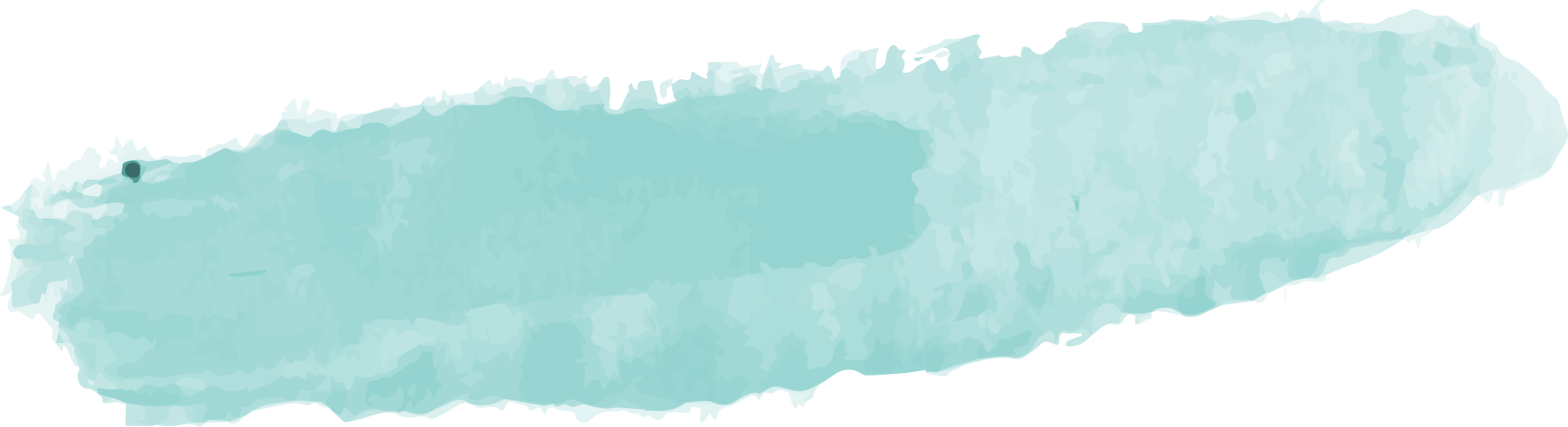 3.Kokkuvõte
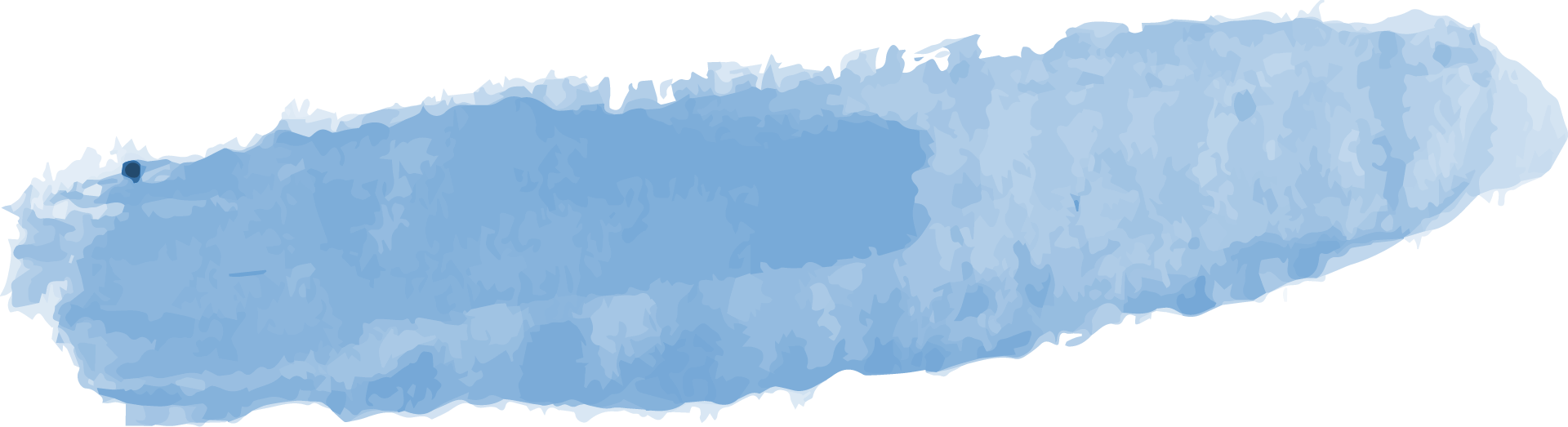 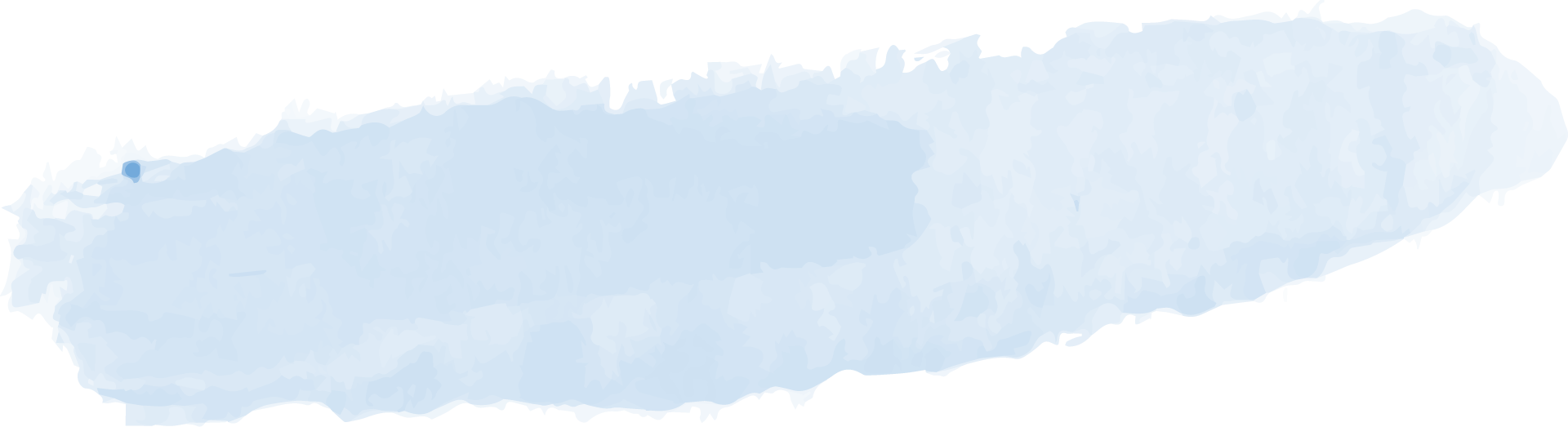 Video loodud, nüüd levitama!
2.Saavutuseni jõudmine
Visuaalkunstiteraapia harjutused, süvitsi minek.
[Speaker Notes: Pr eesmärk: Tutvustada visuaalkunstiteraapiat kui ühte psühhoteraapia meetodit. Ühtlasi tutvustada eriala tulevastele potensiaalsetele Tallinna Ülikooli kunstiteraapia üliõpilastele.  
Vaimne tervis ja sellega tegelemine on saanud ühiskonnas enam oluliseks. Selle toetamiseks on erinevaid teraapia vorme. Tallinna Ülikoolis saab õppida visuaalkunstiteraapiat.
Üliõpilaste koostöös valmib video, mis tutvustab visuaalkunstiteraapiat, aitab mõista teraapiaprotsessi kogemust.
Projektis võib eristada kahte tegevussuunda. Üks keskendub visuaalselt, tehniliselt ja lavastuslikult  toimiva video tegemisele ning teine sisulisele poolele, milleks on kunstiteraapia kogemuse kirjeldamine läbi erinevate visuaalkunstiteraapia meetodite ja tehnikate.]
Rakendatud tegevused
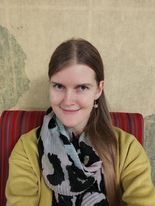 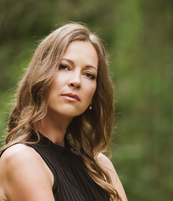 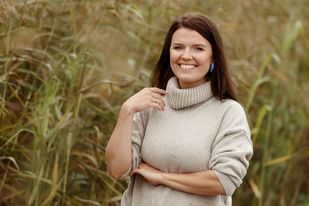 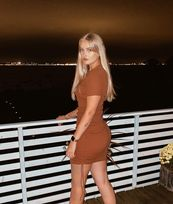 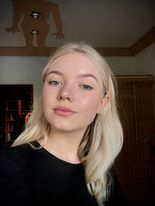 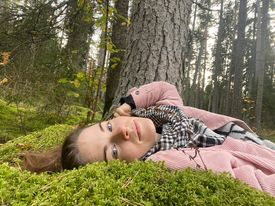 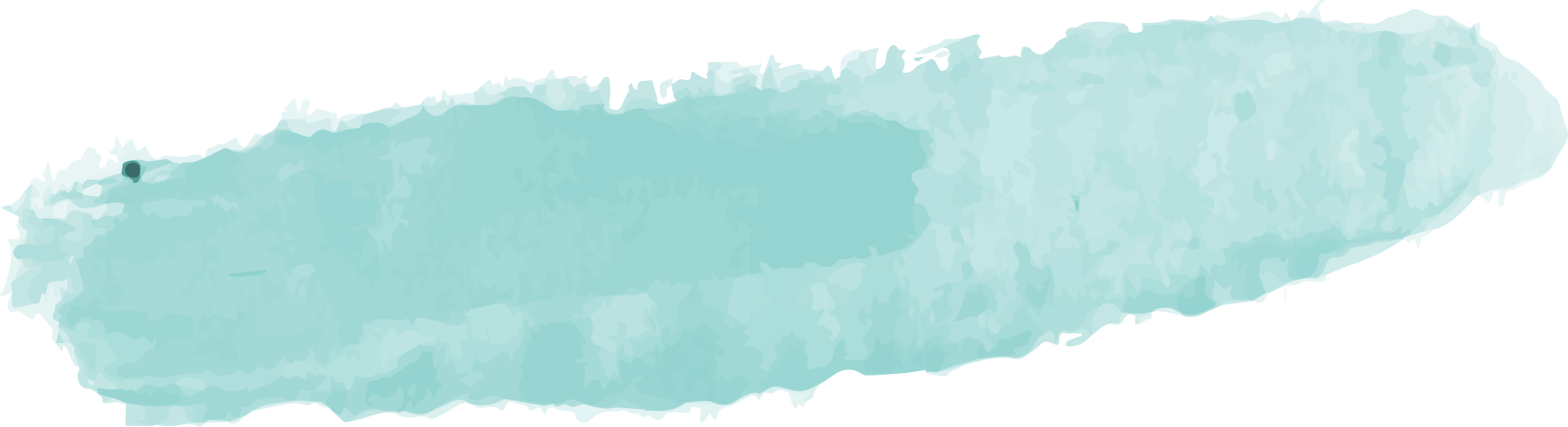 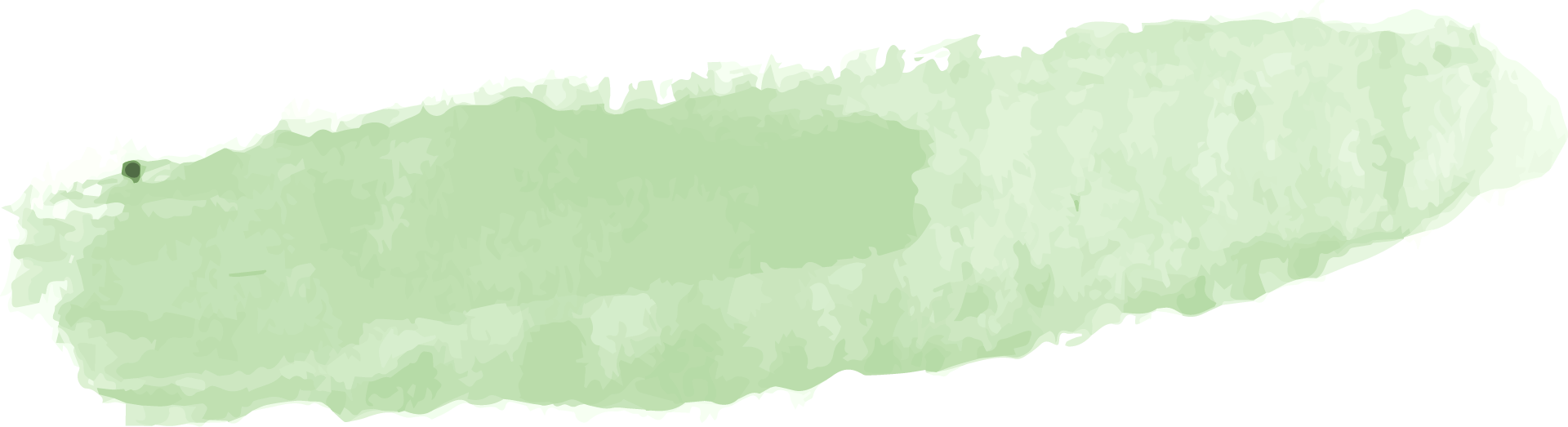 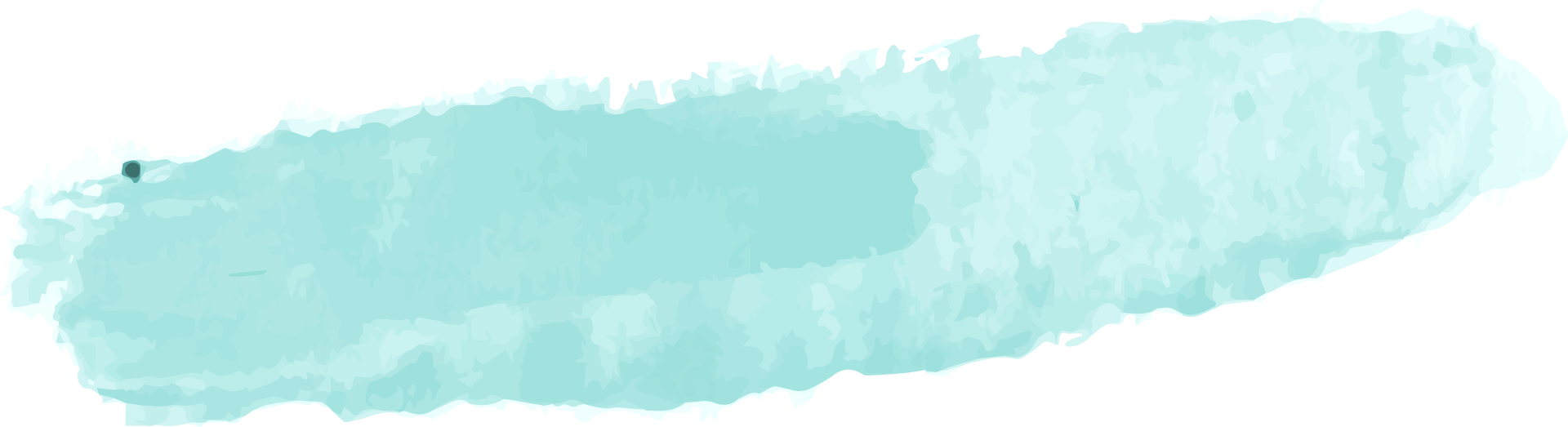 Helena ja Laura
Saara
Kadri, Kadi ja Egle
Protokollija
Harjutused, tekst videosse
Monteerimine ja filmimine
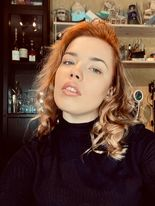 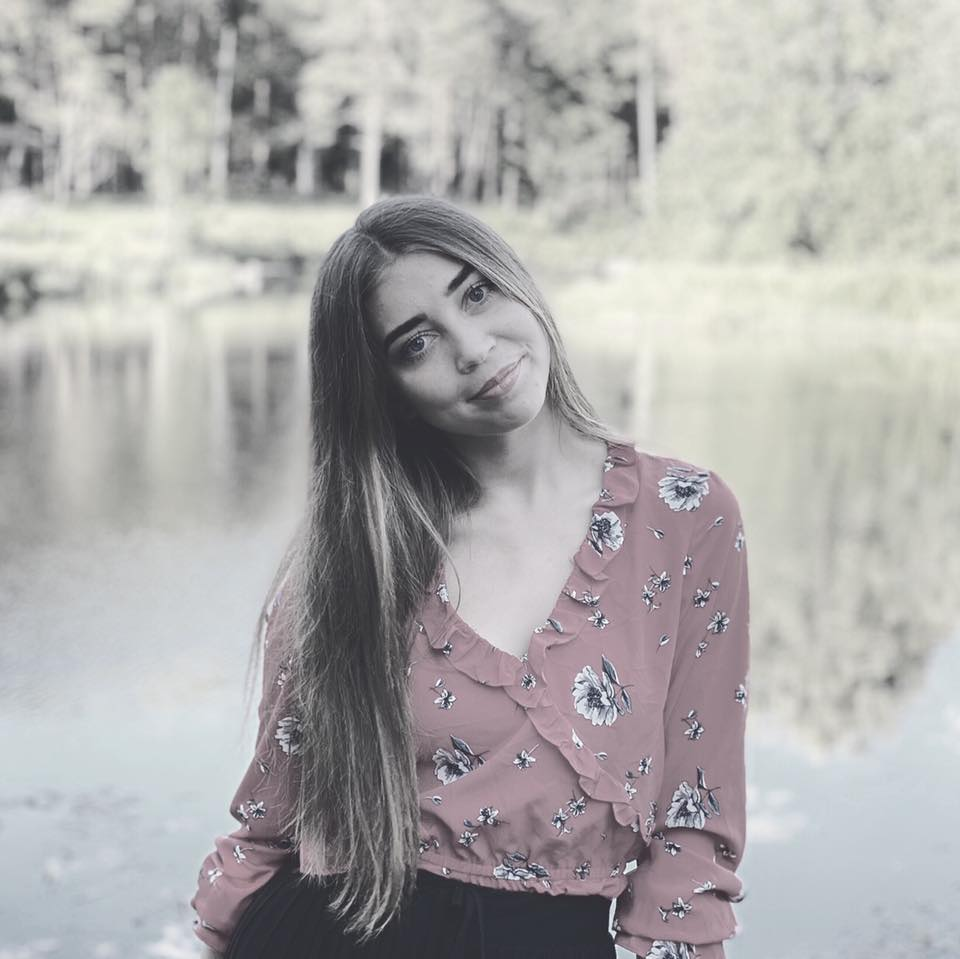 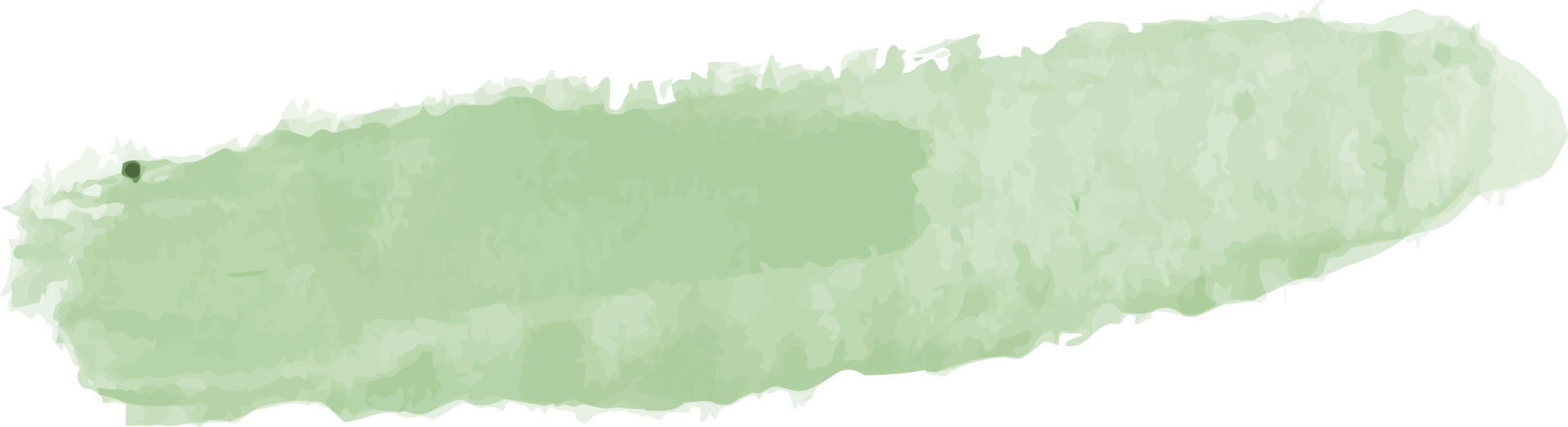 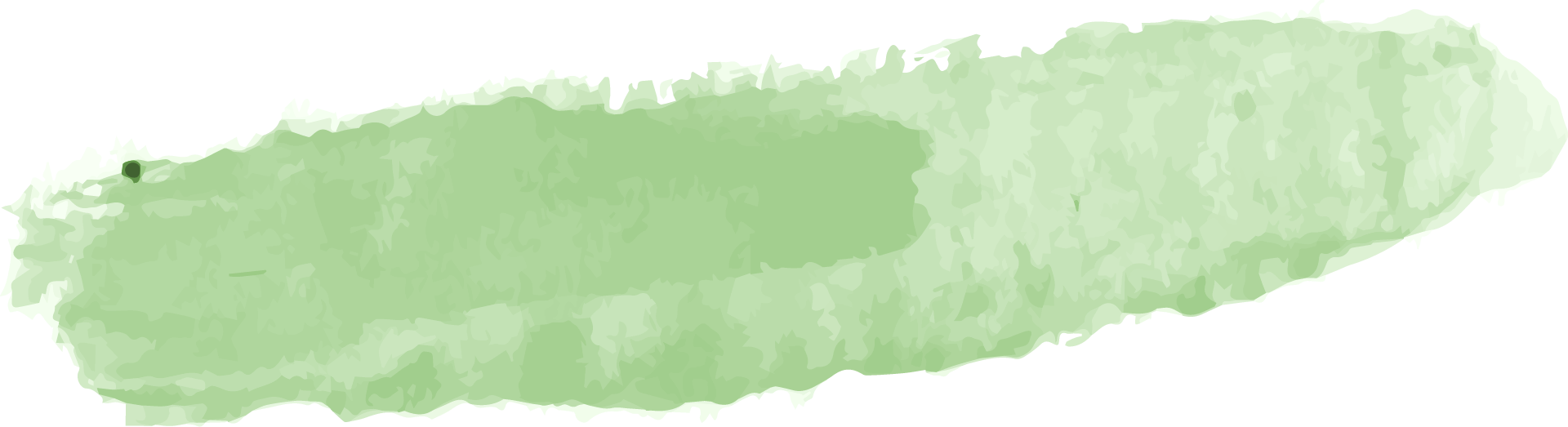 Marii
Karoliina, Saara ja Marii
Storyboard
Portfoolio
esitlus
Rakendatud tegevused
Kohtumised
Filmimine
Monteerimine
Portfoolio kokkupanek
[Speaker Notes: Kohtumisi kokku oli meil kaheksa, millest 2 saime kokku Räägu õppehoones.Räägu hoones kohtudes tegime läbi paar harjutust ja jagasime ära ülesanded.  Video filmimine võttis meil aega 1 päev, milleks oli kuues november. Edasiselt läks palju aega monteerimisega ja portfoolio kokkupanekuga. Täielikult saime kõik valmis 14.detsembriks.]
Teaduspõhisus
Millistele allikatele, varasematele uuringutele oma tegevuses tuginesite?


Kuidas erinevate erialade teadmised aitasid jõuda soovitud tulemuseni?
[Speaker Notes: Millistele allikatele, varasematele uuringutele oma tegevuses tuginesite?
Oleme tutvunud Youtube’s valdkonda tutvustavate videodega ja lugenud teadusartikleid (vaimse tervise roheline raamat, Eha Rüütli artiklid, inglise keelsed jpt.) 


Kuidas erinevate erialade teadmised aitasid jõuda soovitud tulemuseni?
Video tegemine hõlmab erinevaid etappe ja just nendes ongi vaja erinevaid erialateadmisi, näiteks video filmimine, monteerimine, visuaalkunstiteraapia erialased teadmised jms.]
Video
https://drive.google.com/file/d/1ns7mt0M6-30G__7VvP1ntdg-giKZBW10/view?usp=sharing
Tulemused
Valmis video
Jäime väga rahule oma tööga
Video panime üles youtube-i
Kaalume ka teisi võimalike platvorme
Eesti Loovteraapiate Ühing on nõus video oma kodulehele panema
Pakume videot ka teistele vaimset tervist toetavatele oraganisatsioonidele
[Speaker Notes: Meil valmis lõpuks video, mis läks ülesse youtube. küsisime nõu TLÜ kommunikatsioonijuhilt, ja saime teisigi ideid pakkuda ja panna videoid teistele platvormidele näiteks TLU Tiktok, instagram jne.
Lisaks oli Eesti Loovteraapiate ühing nõus video oma kodulehele panema, kuid kõigepealt soovivad liikmed videoga tutvutada.
 Kindlasti pakume videot Eesti Koolipsühholoogide Liidule, Vaimse Tervise Keskusele(VATEK), Peaasi.ee ja teistele vaimset tervist toetavatele organisatsioonidele ja asutustele.]
Meie grupp
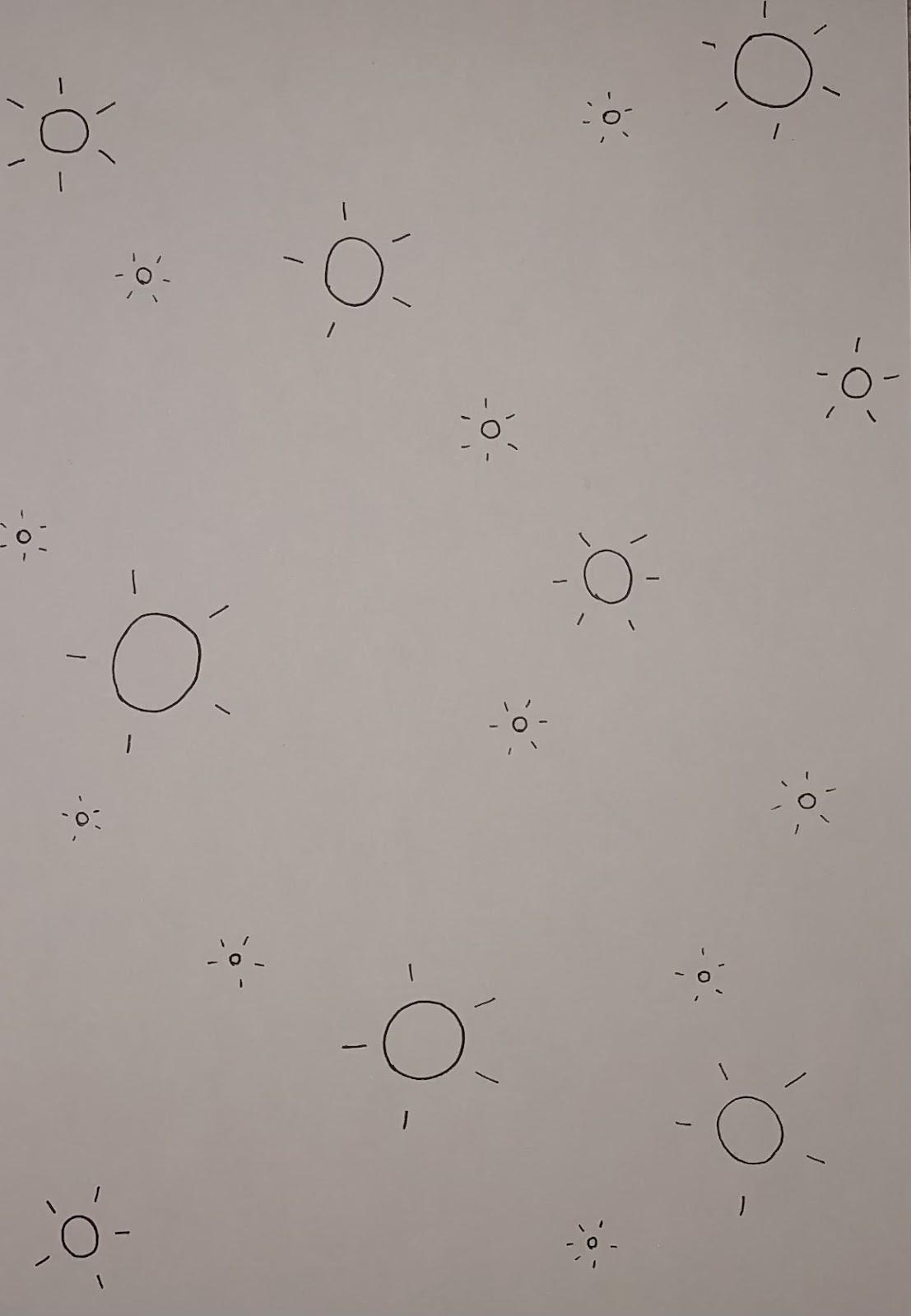 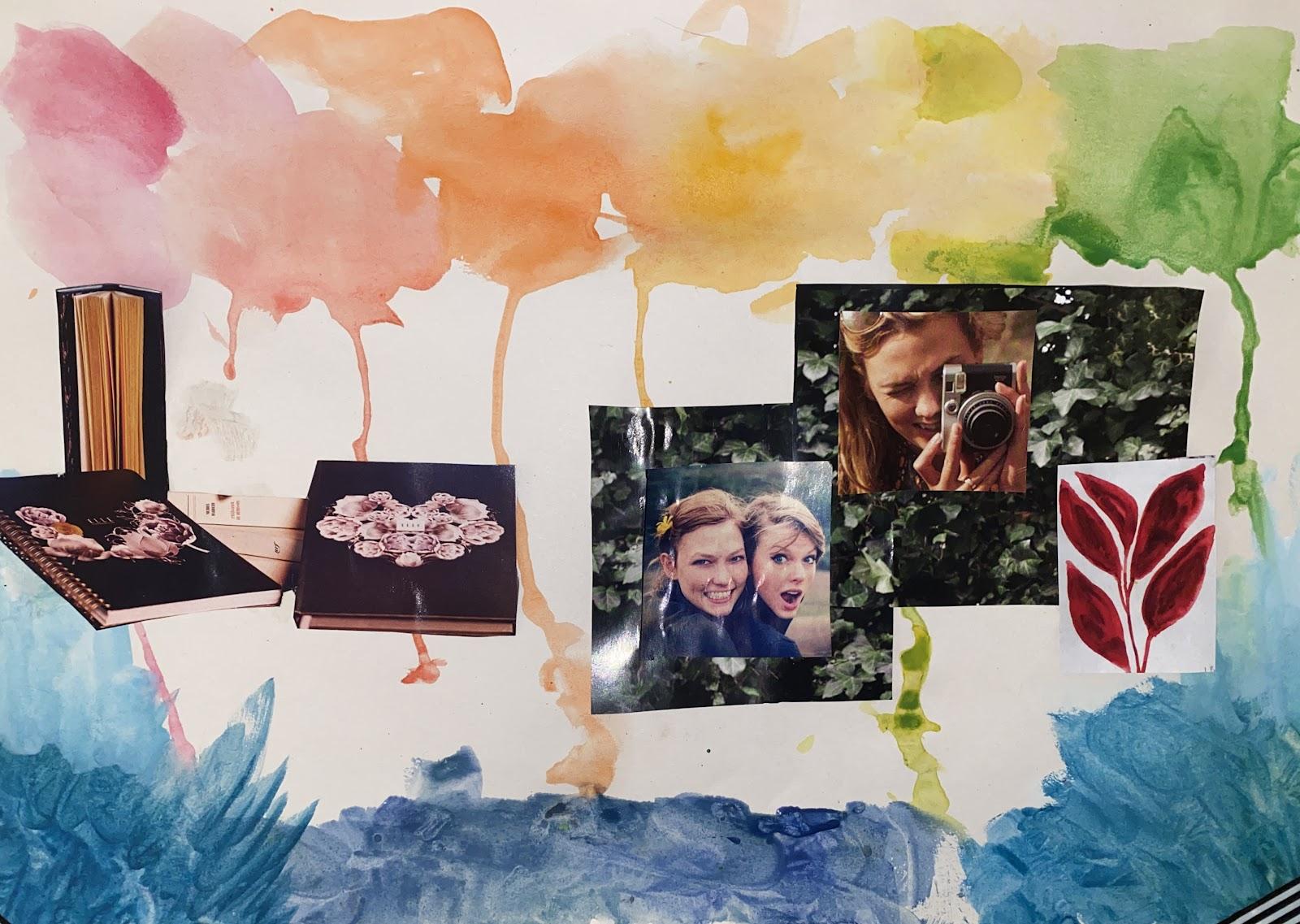 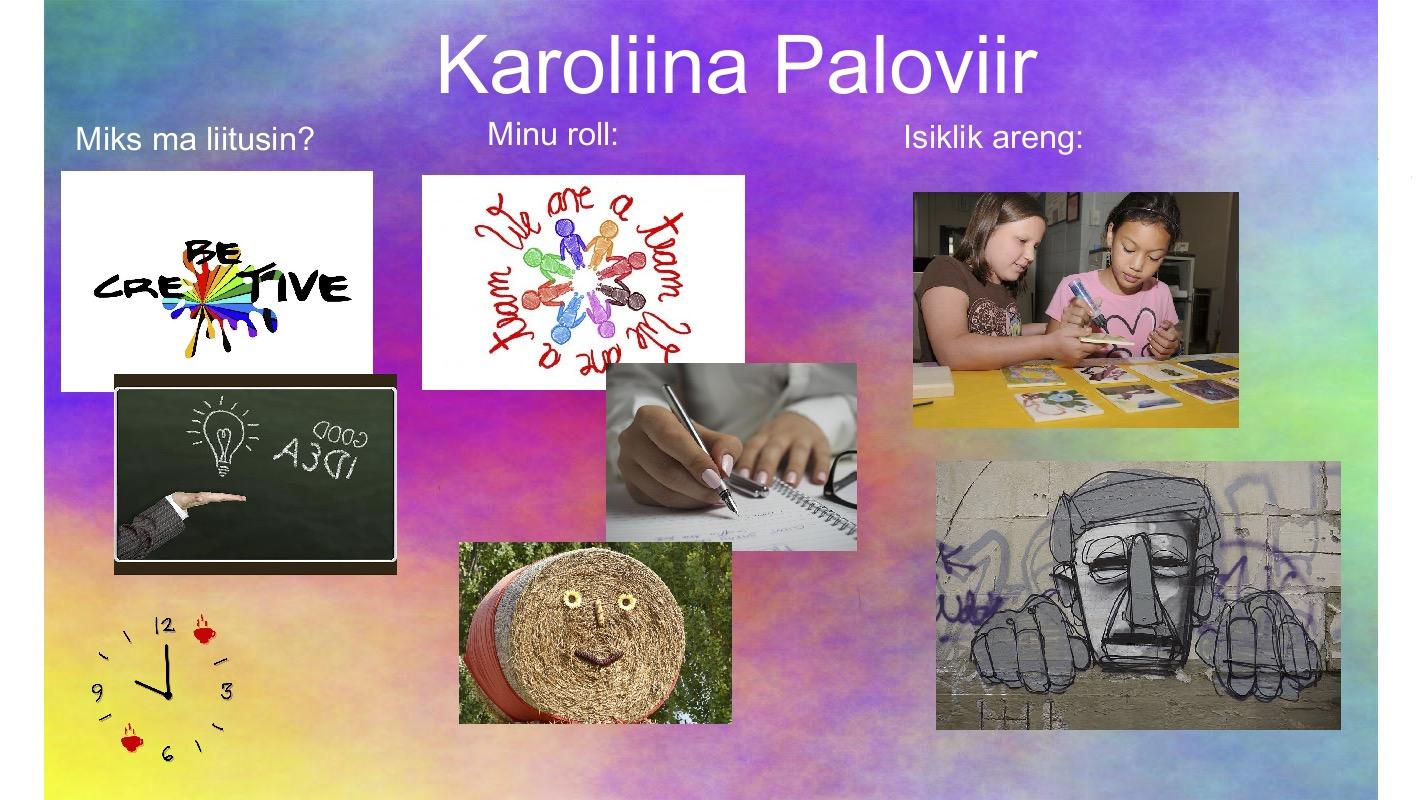 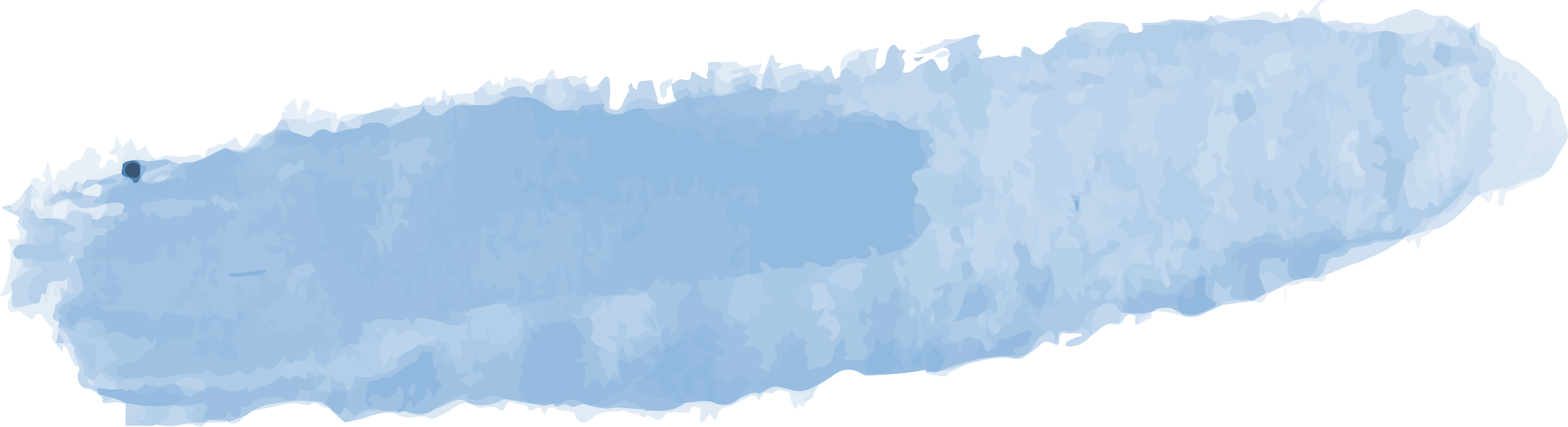 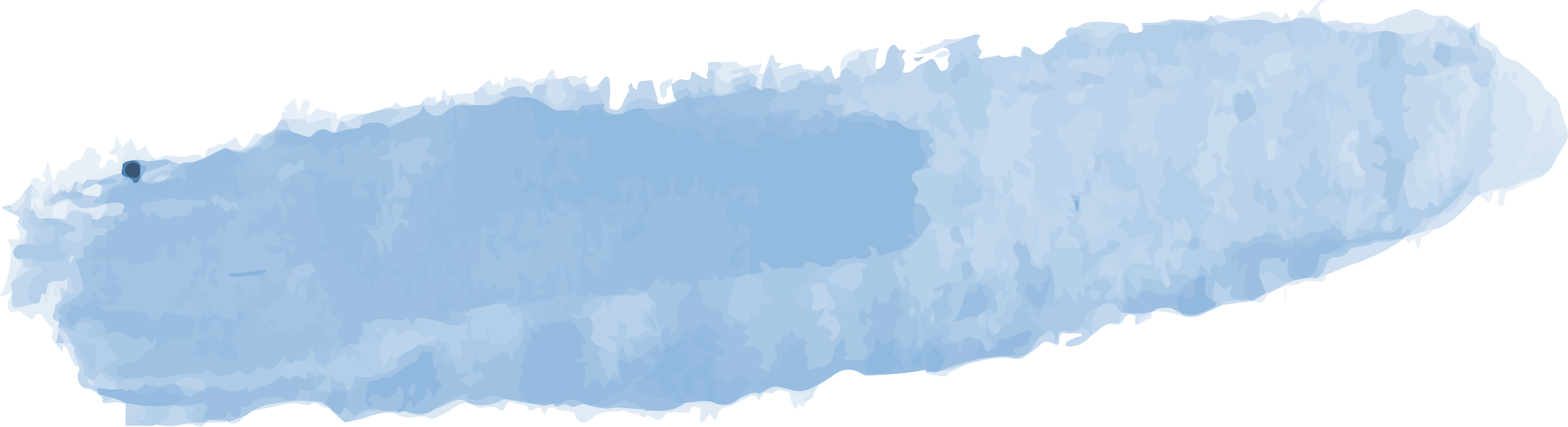 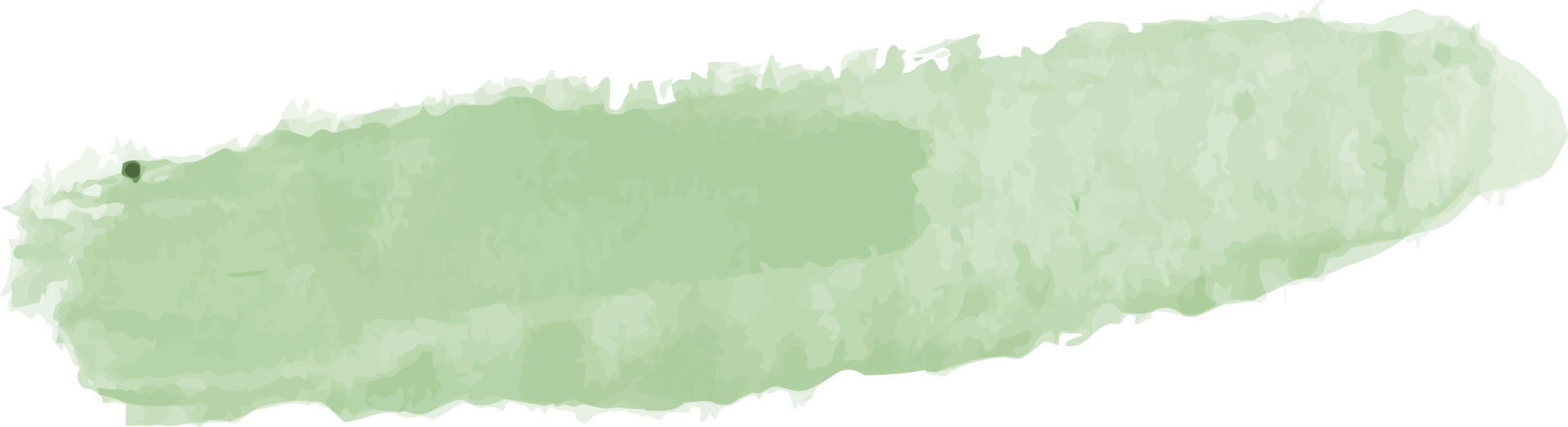 Helena Kruus
Karoliina Paloviir
Laura Laas
[Speaker Notes: Helena Kruus-
Karoliina Paloviir- 
Laura Laas-]
Meie grupp
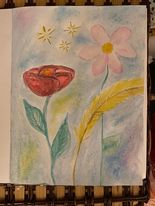 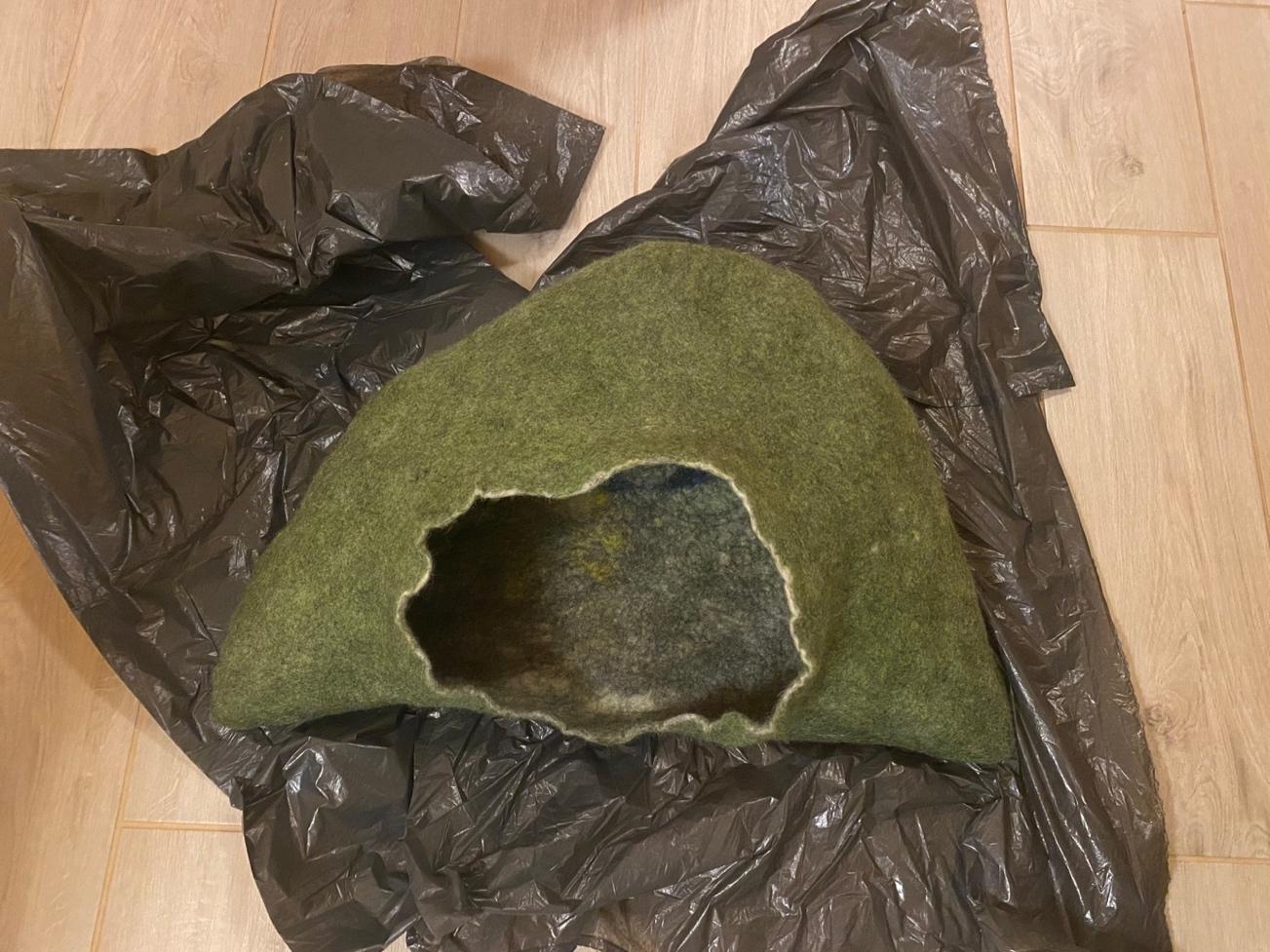 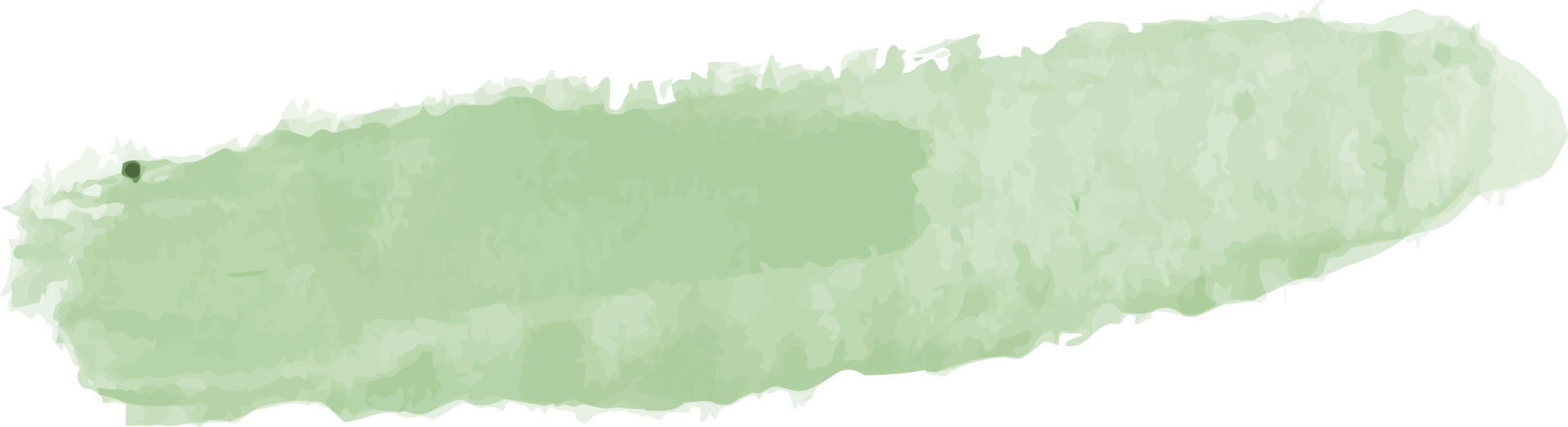 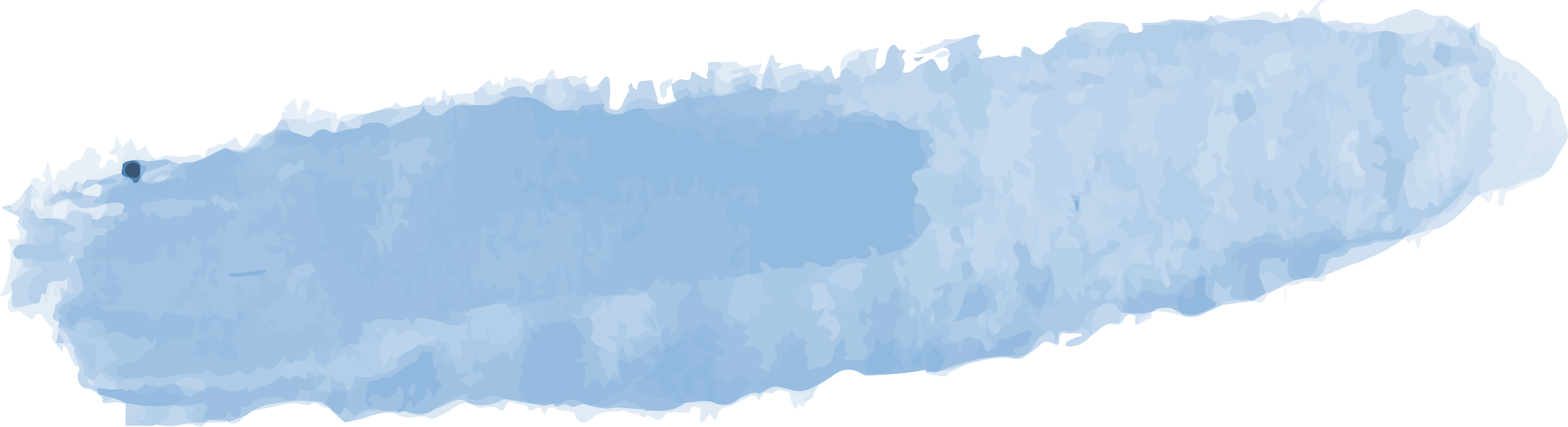 Saara Tall
Marii Veskimäe
[Speaker Notes: Mari Veskimäe-
Saara Tall-]
Täname kuulamast!
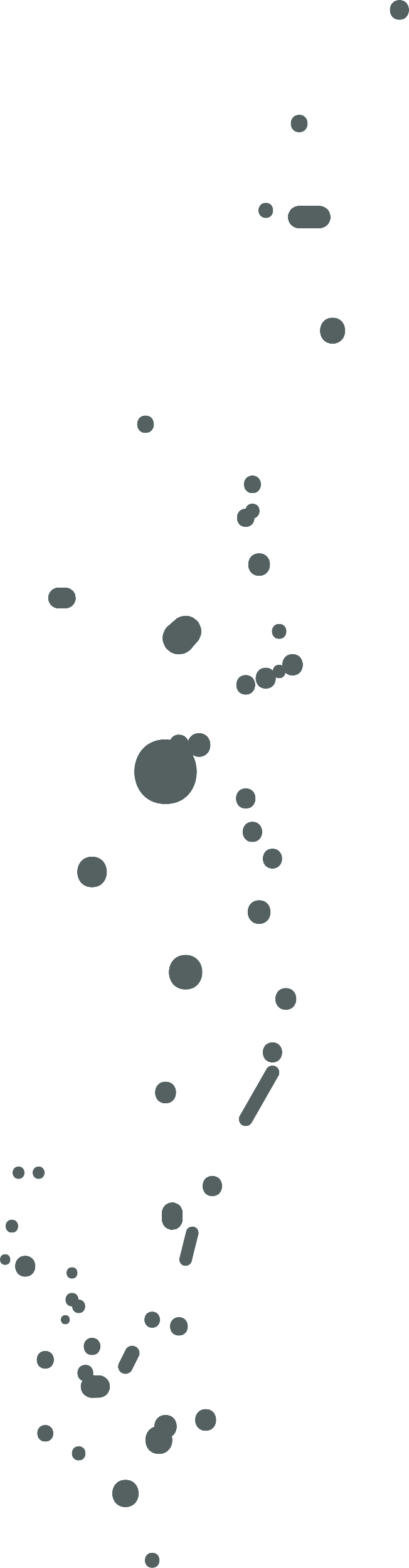 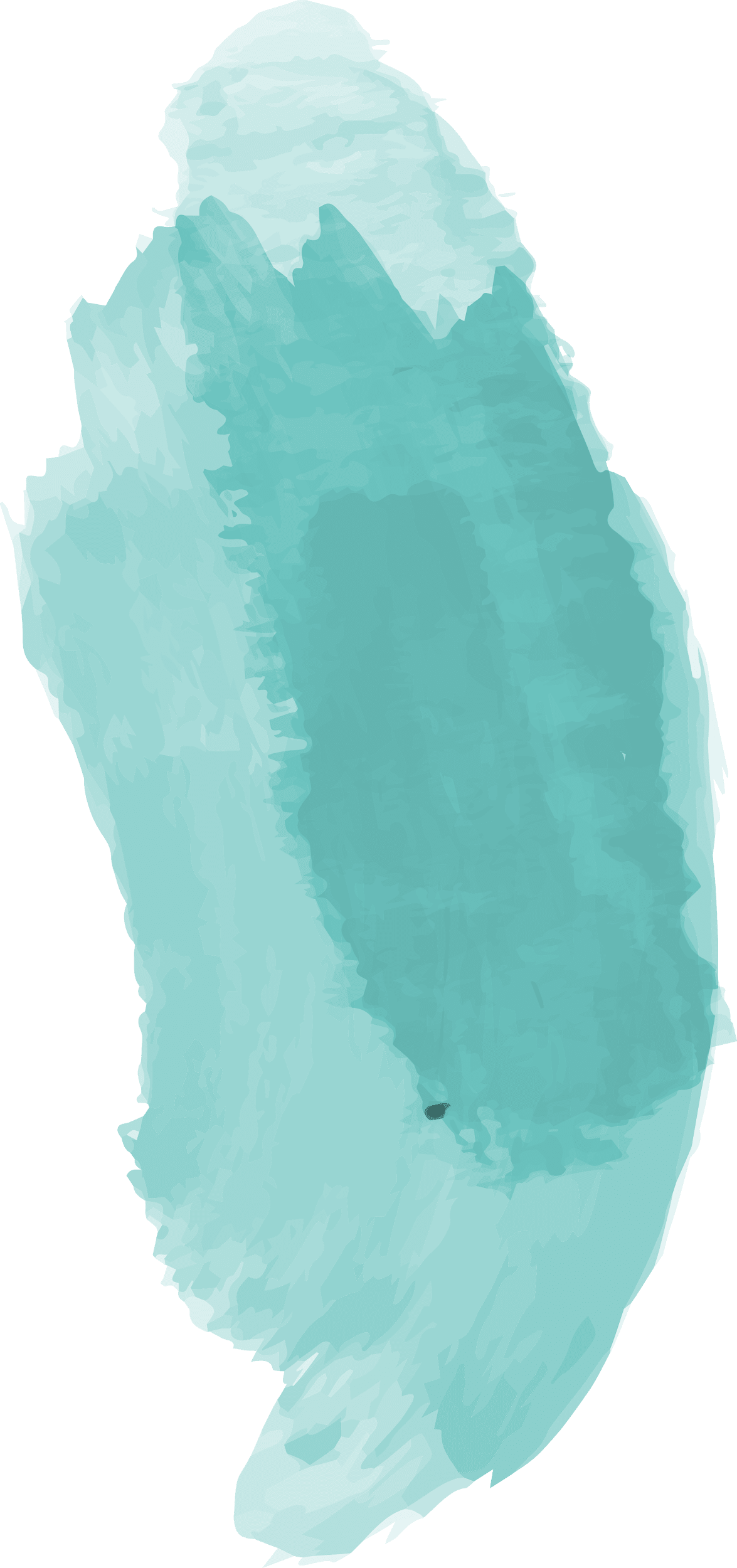 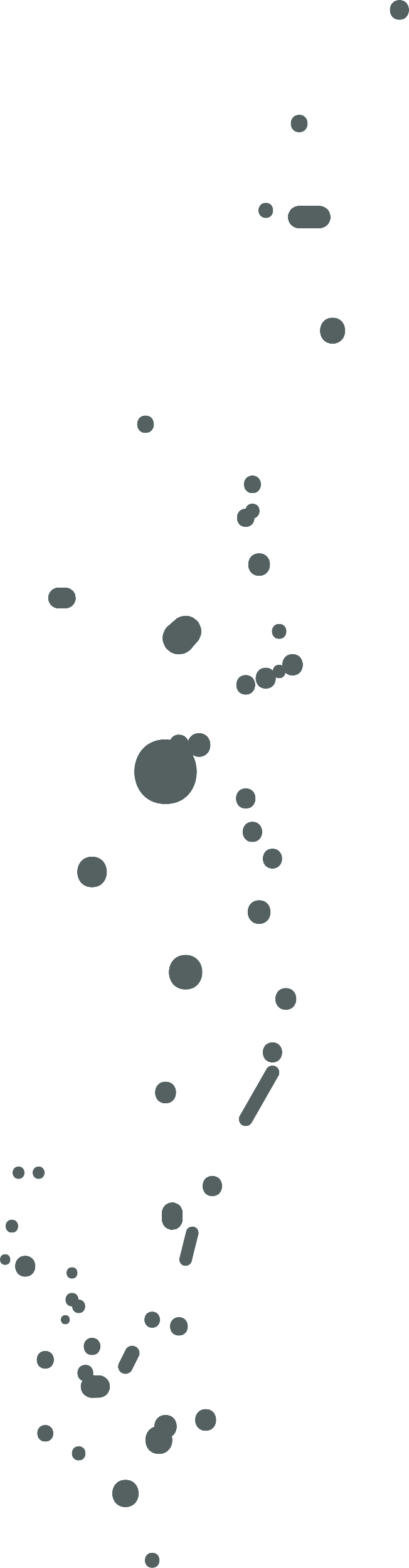 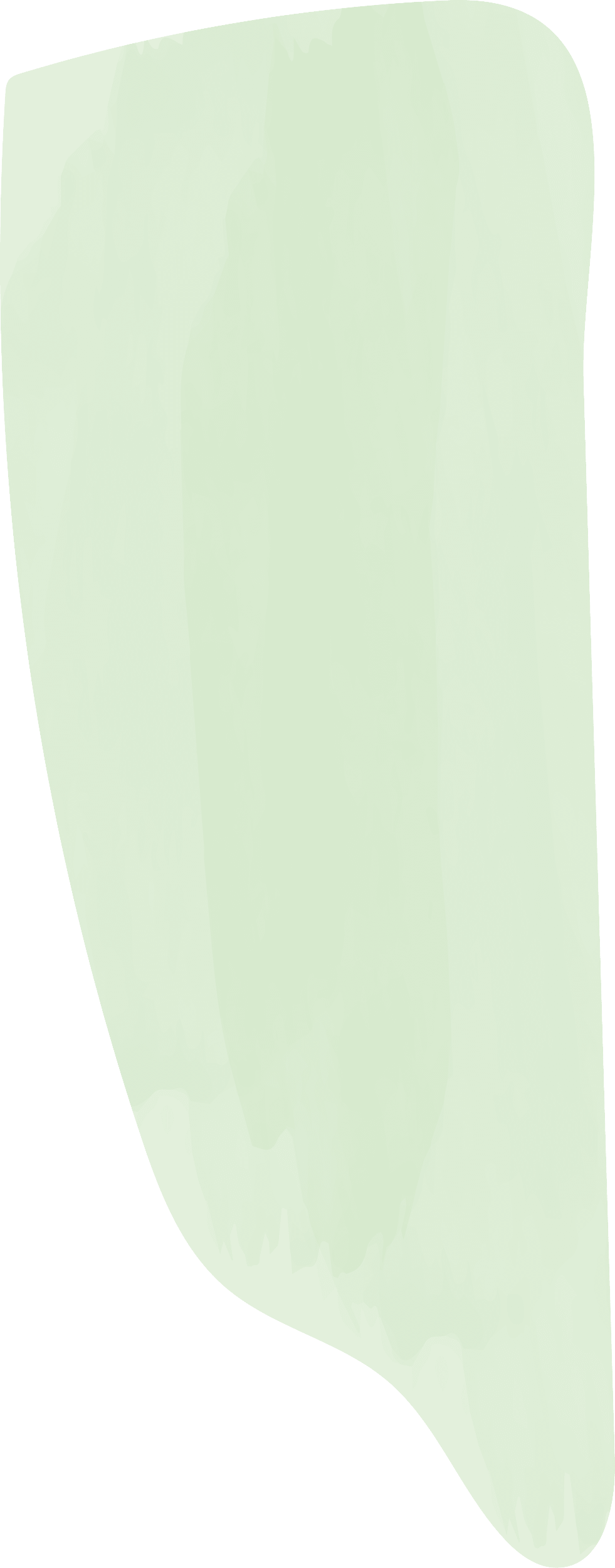 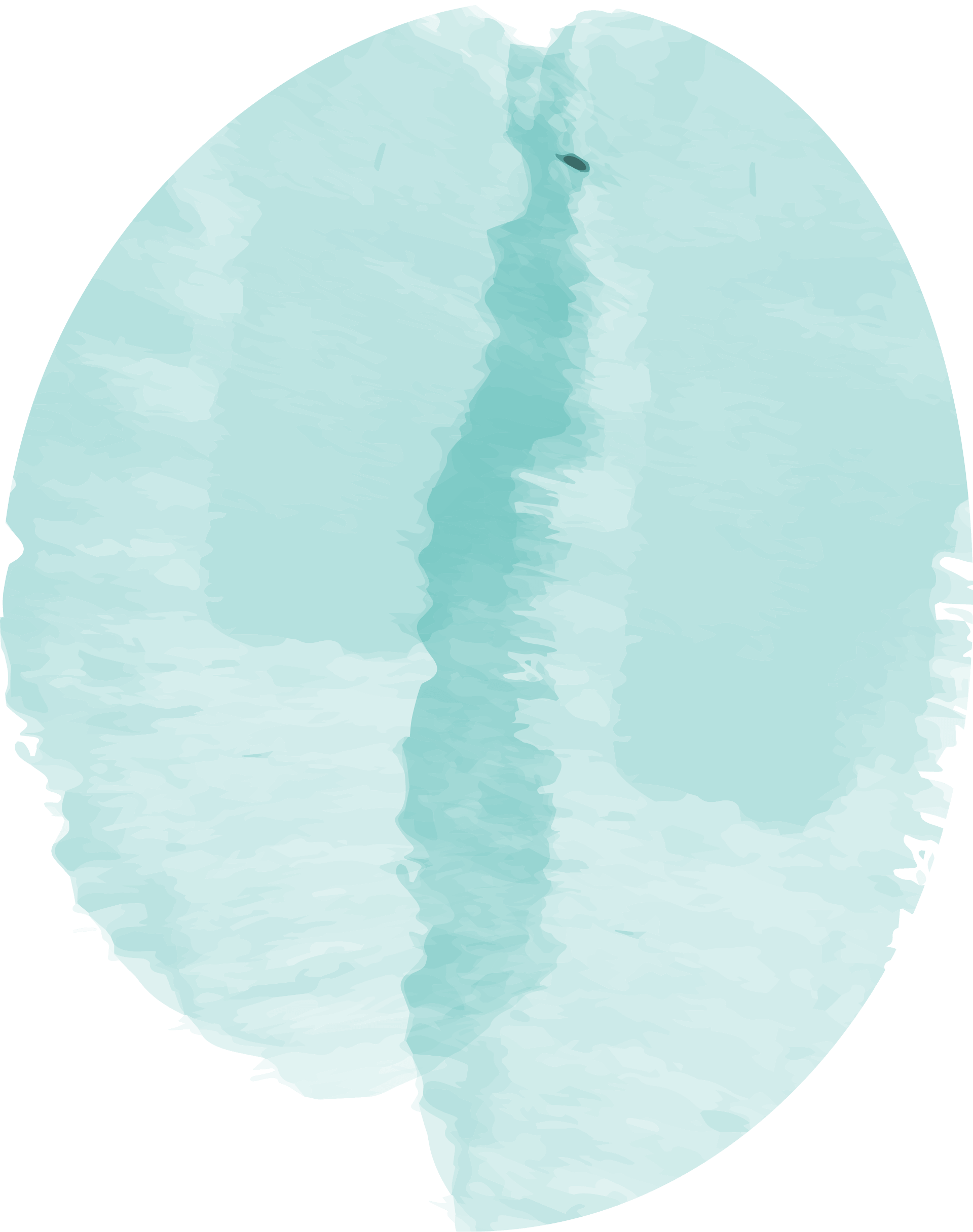 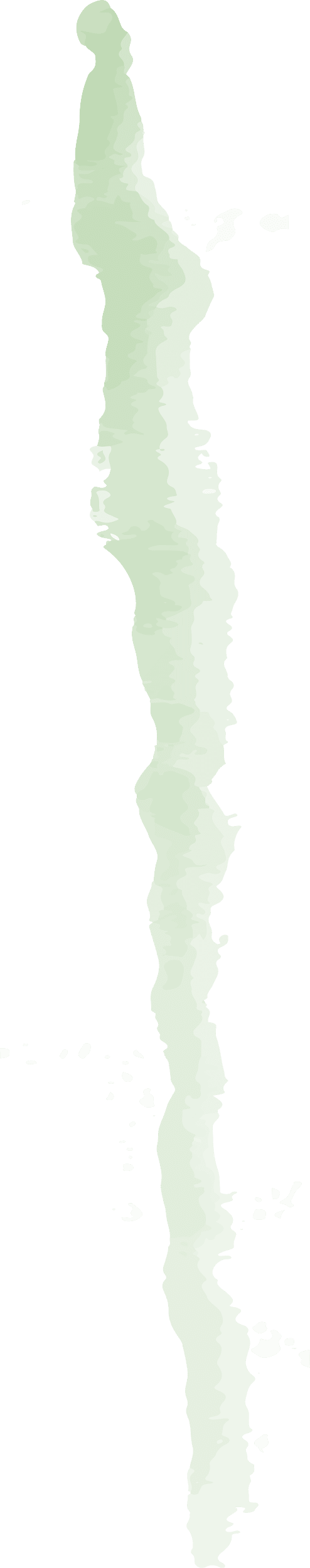 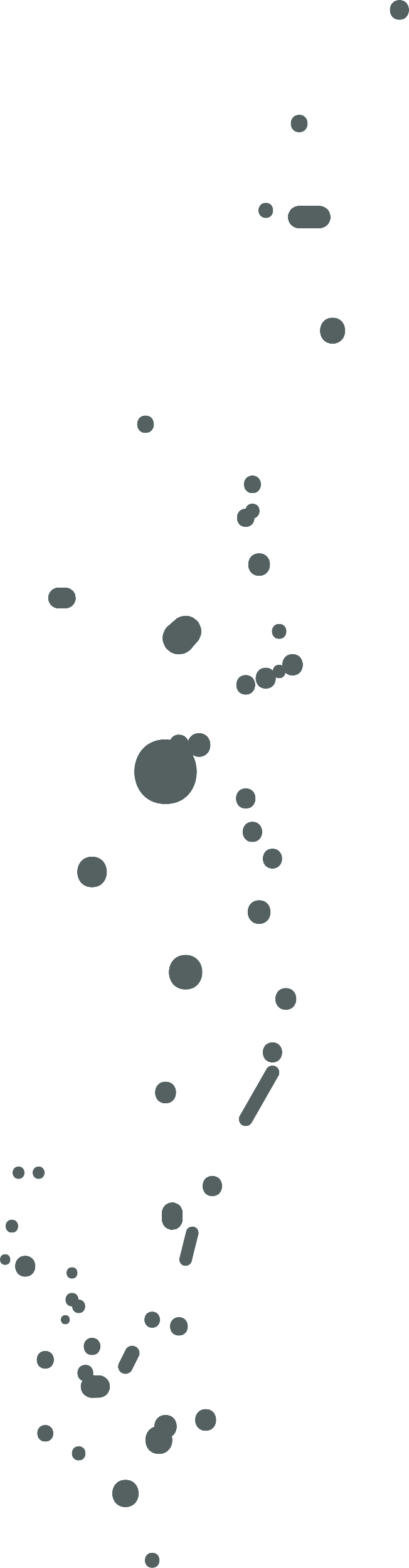 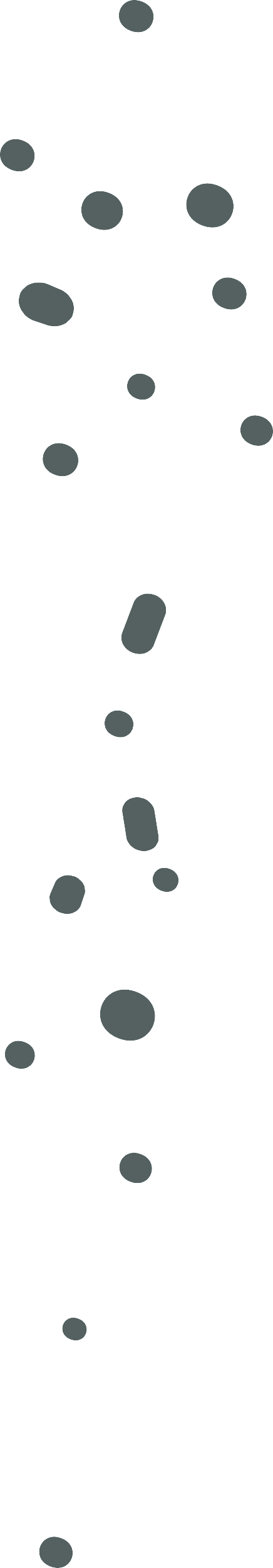 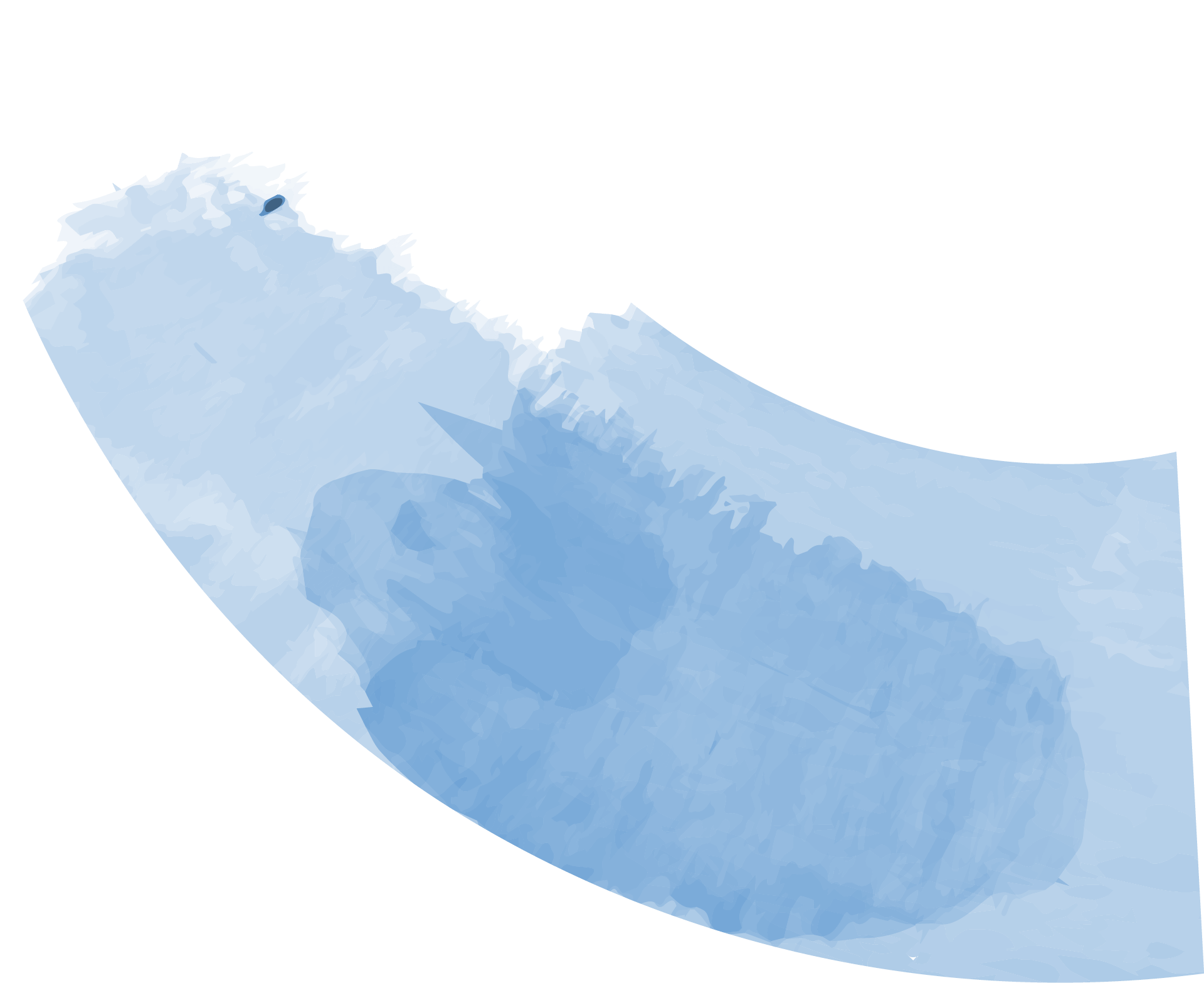 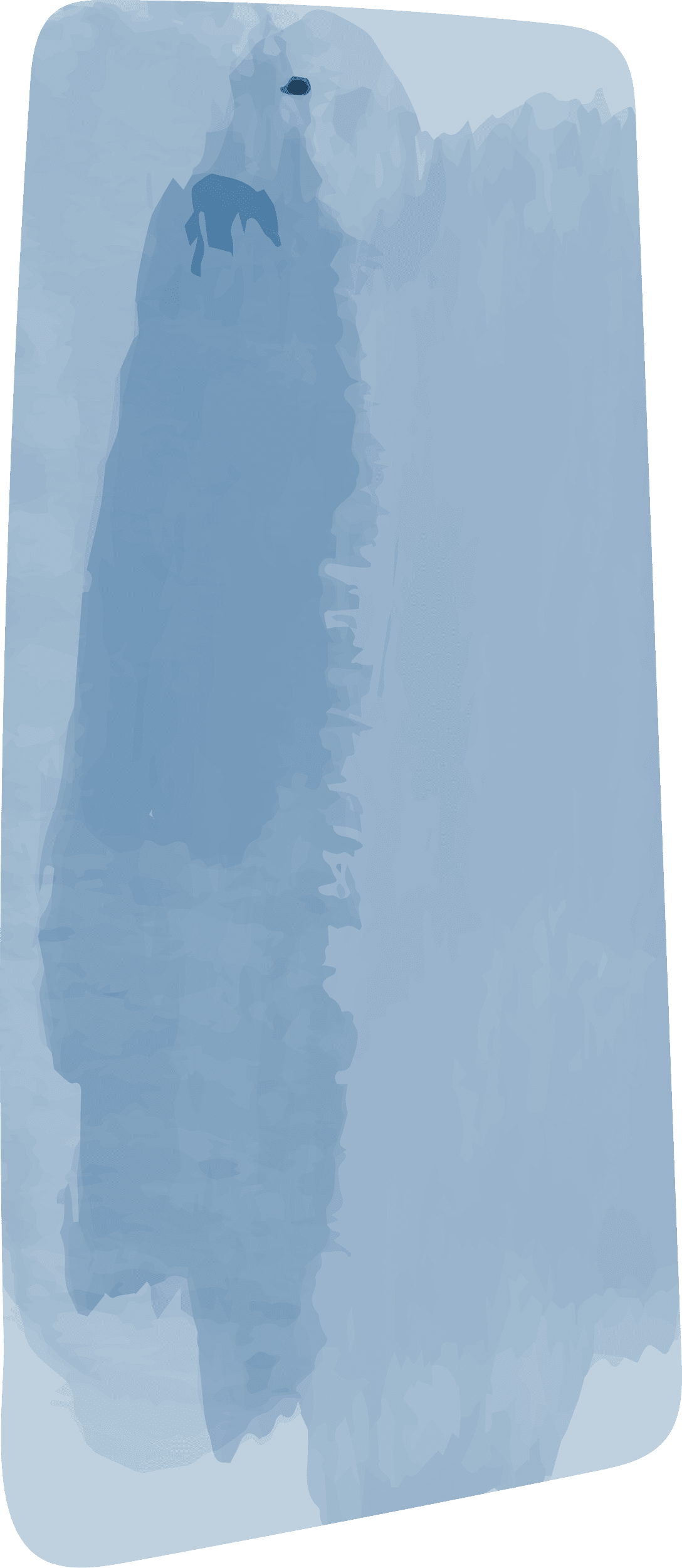 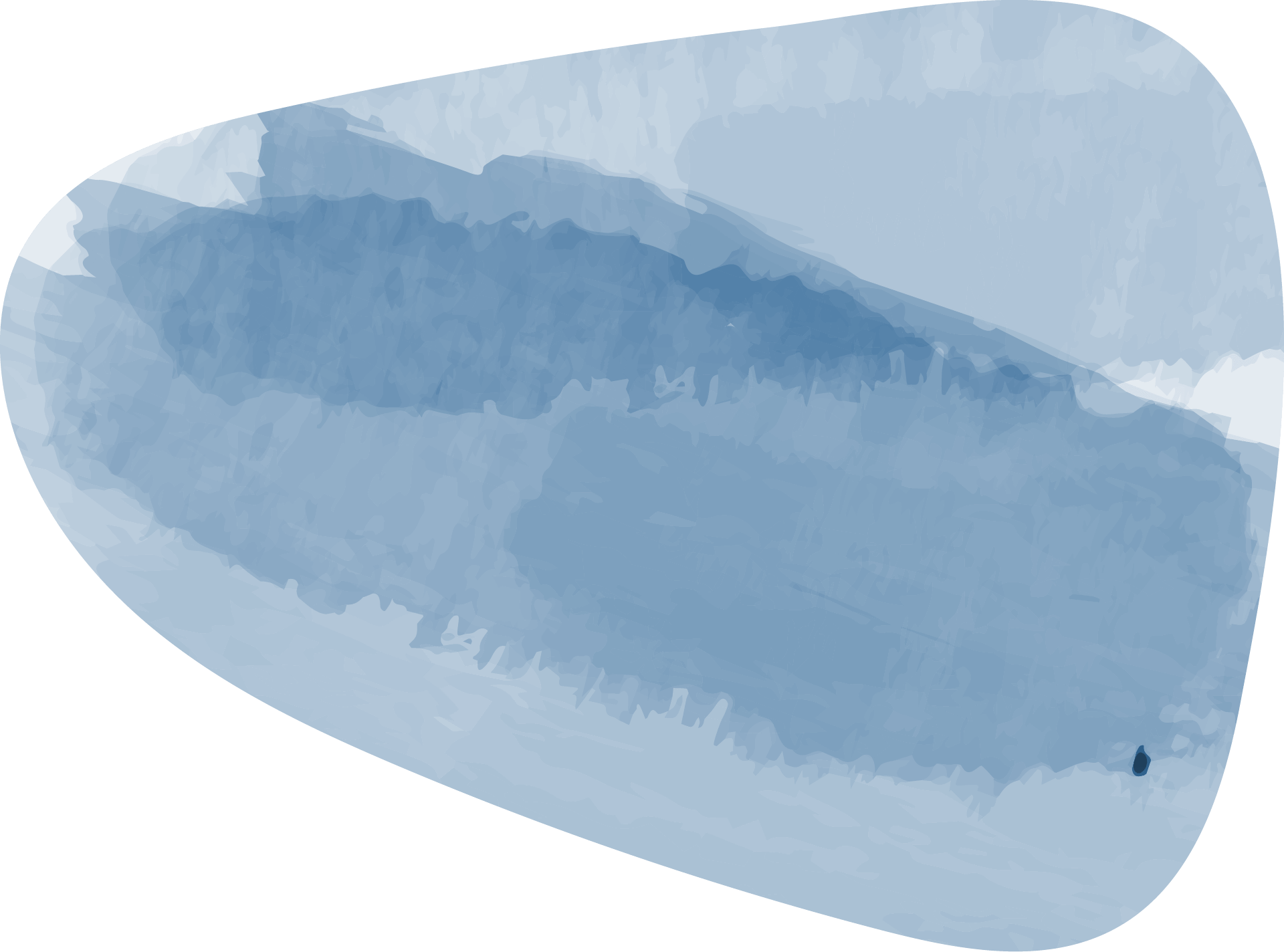 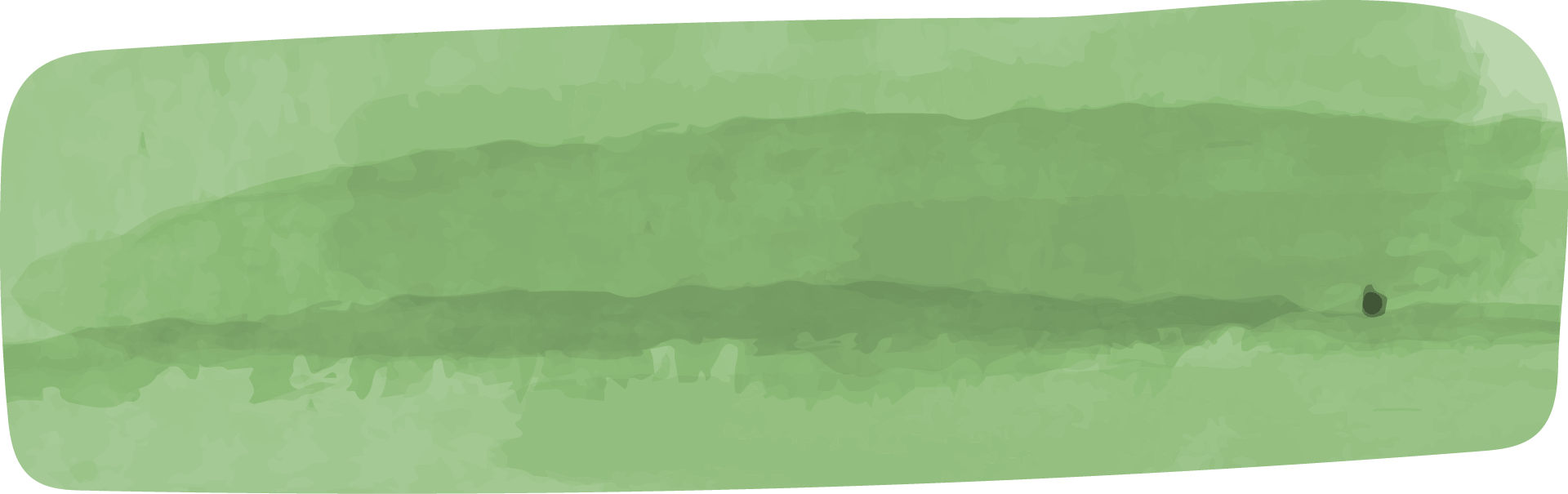 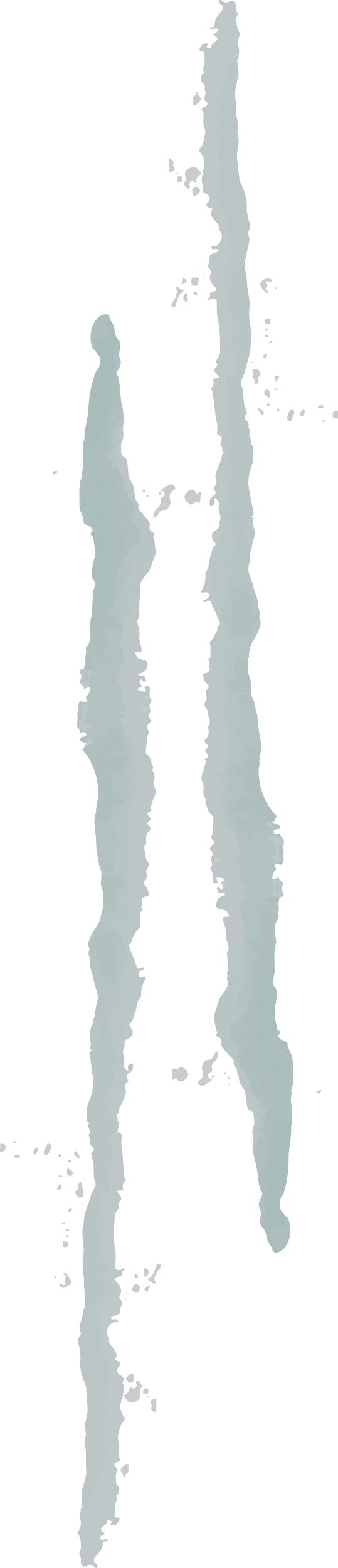 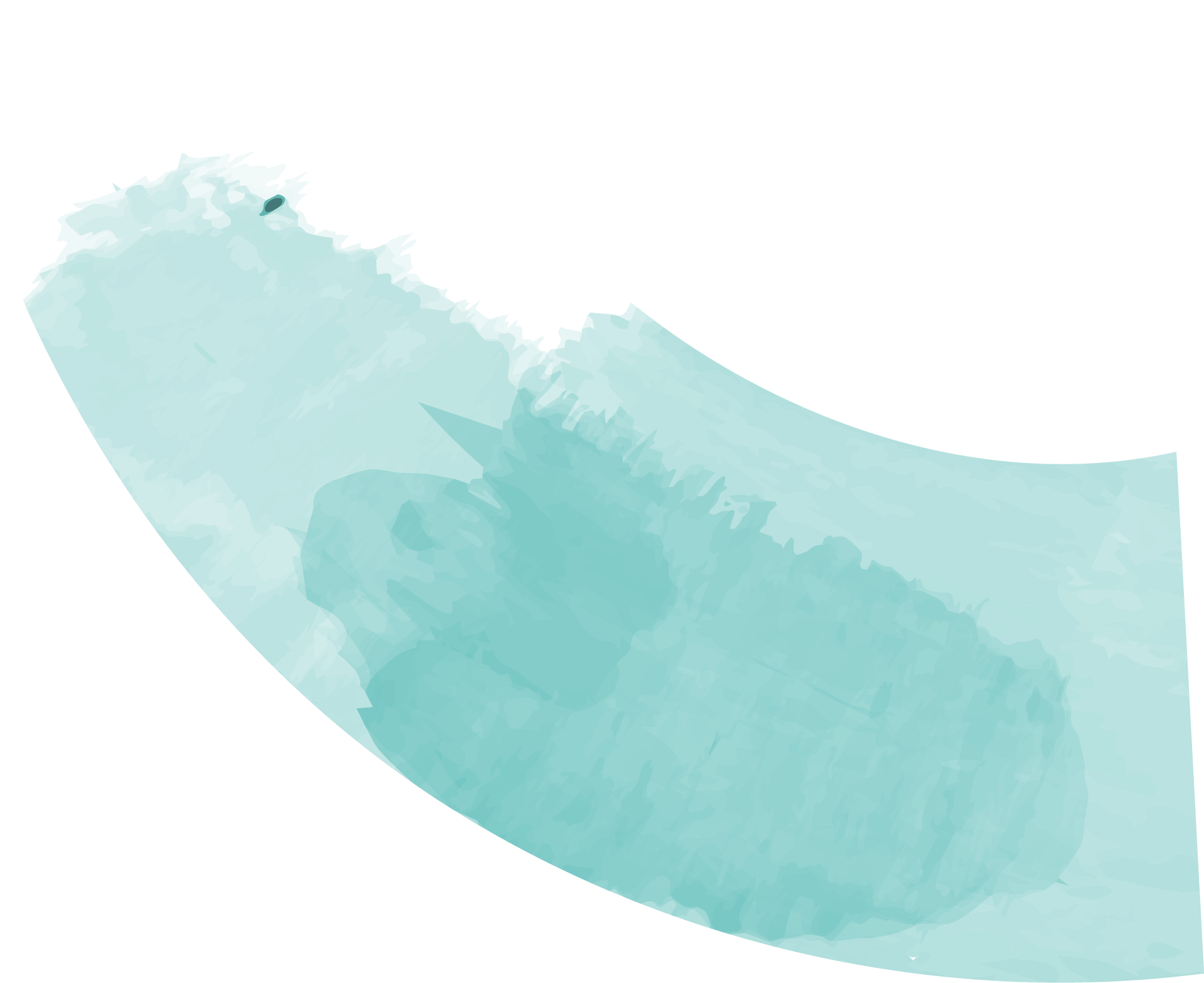